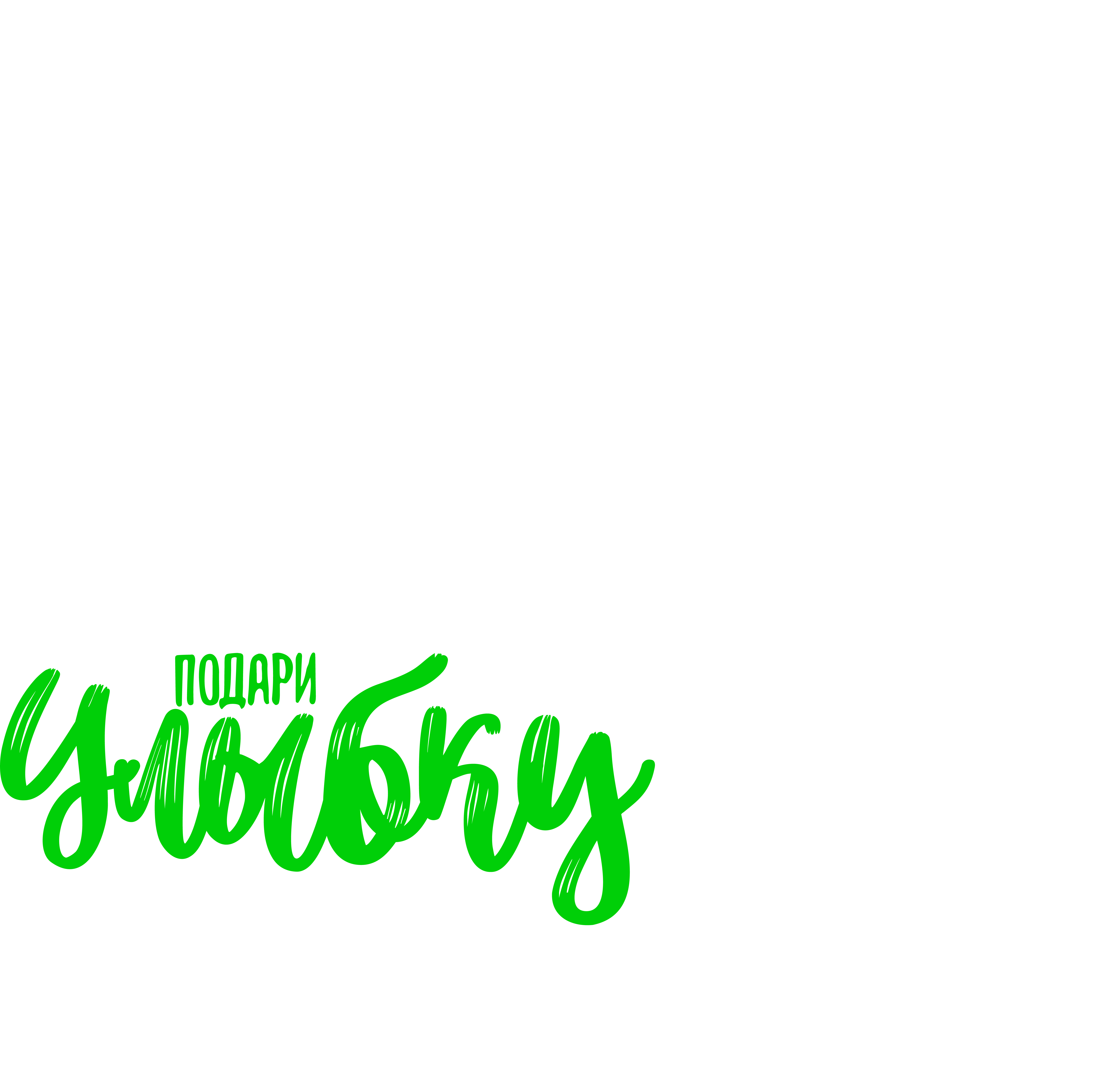 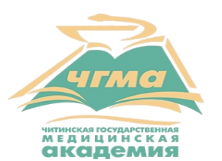 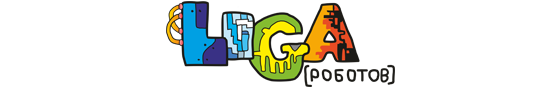 «Дети, не болейте»
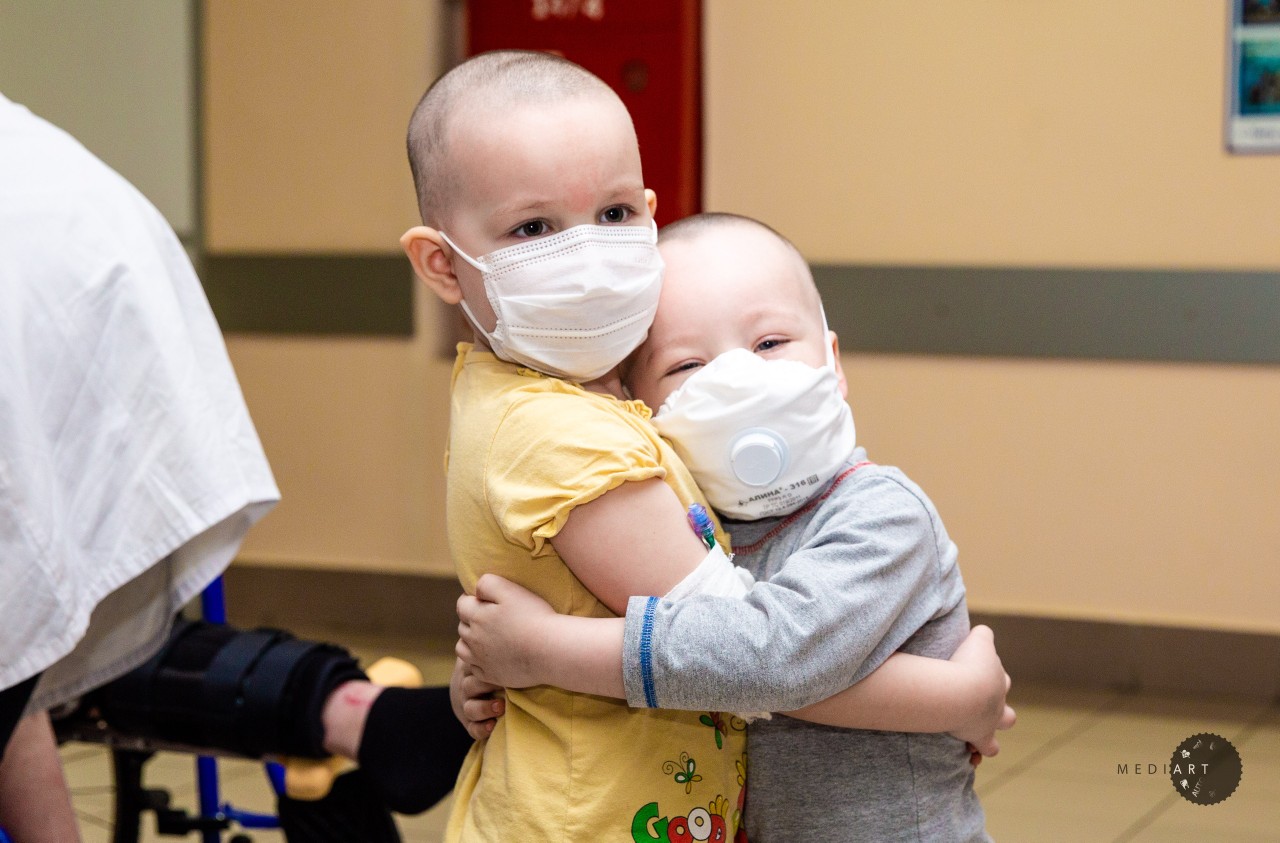 Социальный проект
2019 год, Чита
Актуальность
Ежегодно госпитализируется 52,9 тыс. детей (статистика 2017 г.) только в ГУЗ Краевая детская клиническая больница 1 (далее КДКБ1).
Средняя длительность госпитализации в отделениях КДКБ 1 2 недели. 
Больше 80% из госпитализированных детей пребывают без родителей, некоторые из них приехали с других районов Забайкальского края. 
Стресс является причиной выработки большого количества кортизола*, который обладает рядом отрицательных эффектов при длительном персистировании** в крови. 

* кортизол - это гормон напдпочечников, вырабатываемый во время стресса. 
** персистирование - от лат. "persistio" - постоянно пребывать, оставаться.
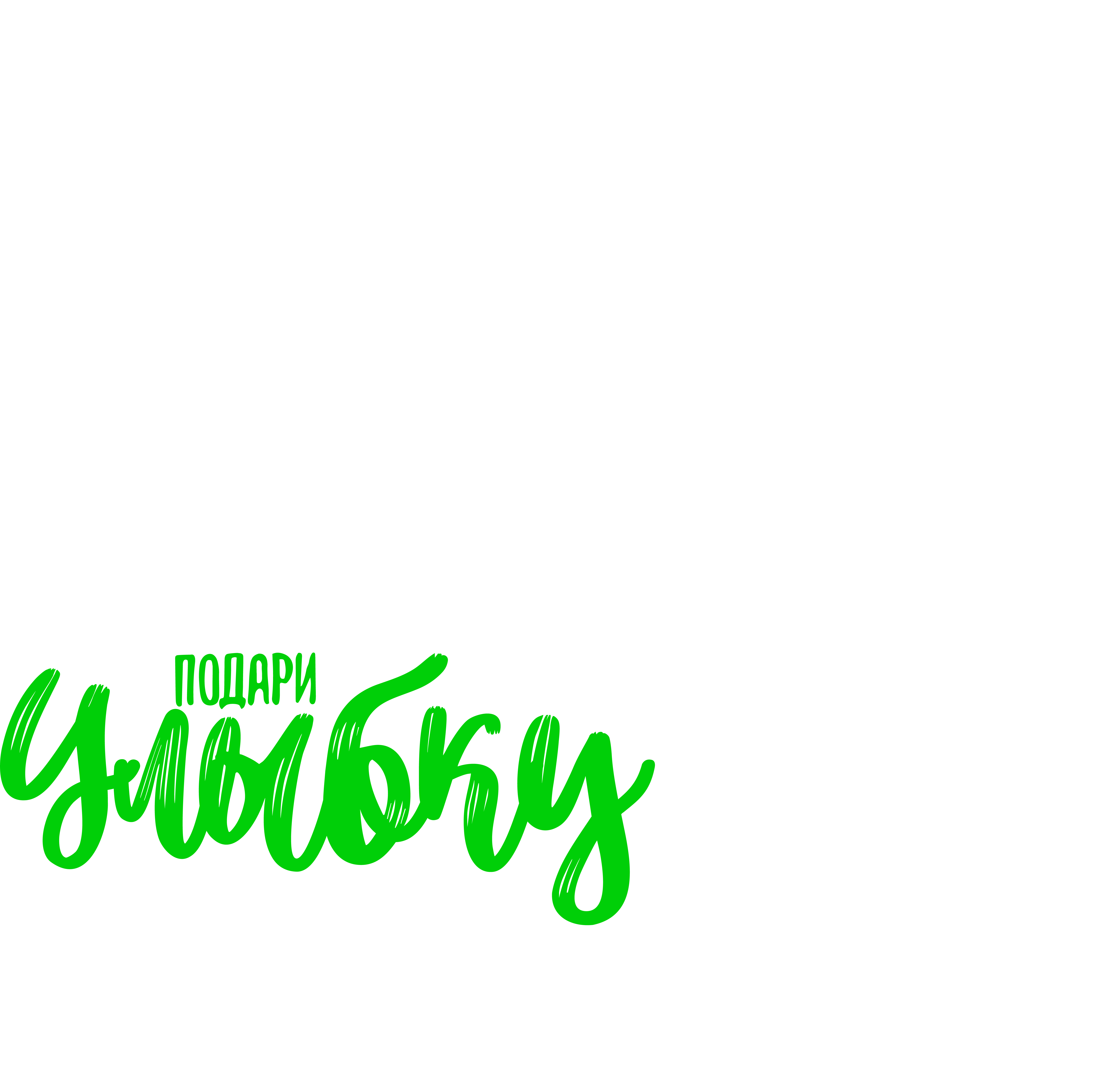 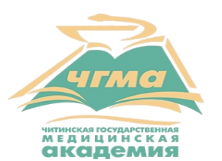 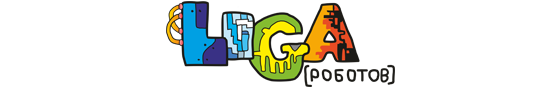 Актуальность
Эффекты кортизола : 
Снижение уровня кальция и коллагена (хрупкость костей)
Повышение аппетита  с одновременным снижением уровня инсулина крови (ожирение, Сахарный диабет) 
Снижение выработки эстрогенов (отложение жира)
Снижение уровня дофамина и серотонина (гормоны счастья, удовольствия) 
Снижение выработки Т-клеток иммунной системы (снижение иммунитета)
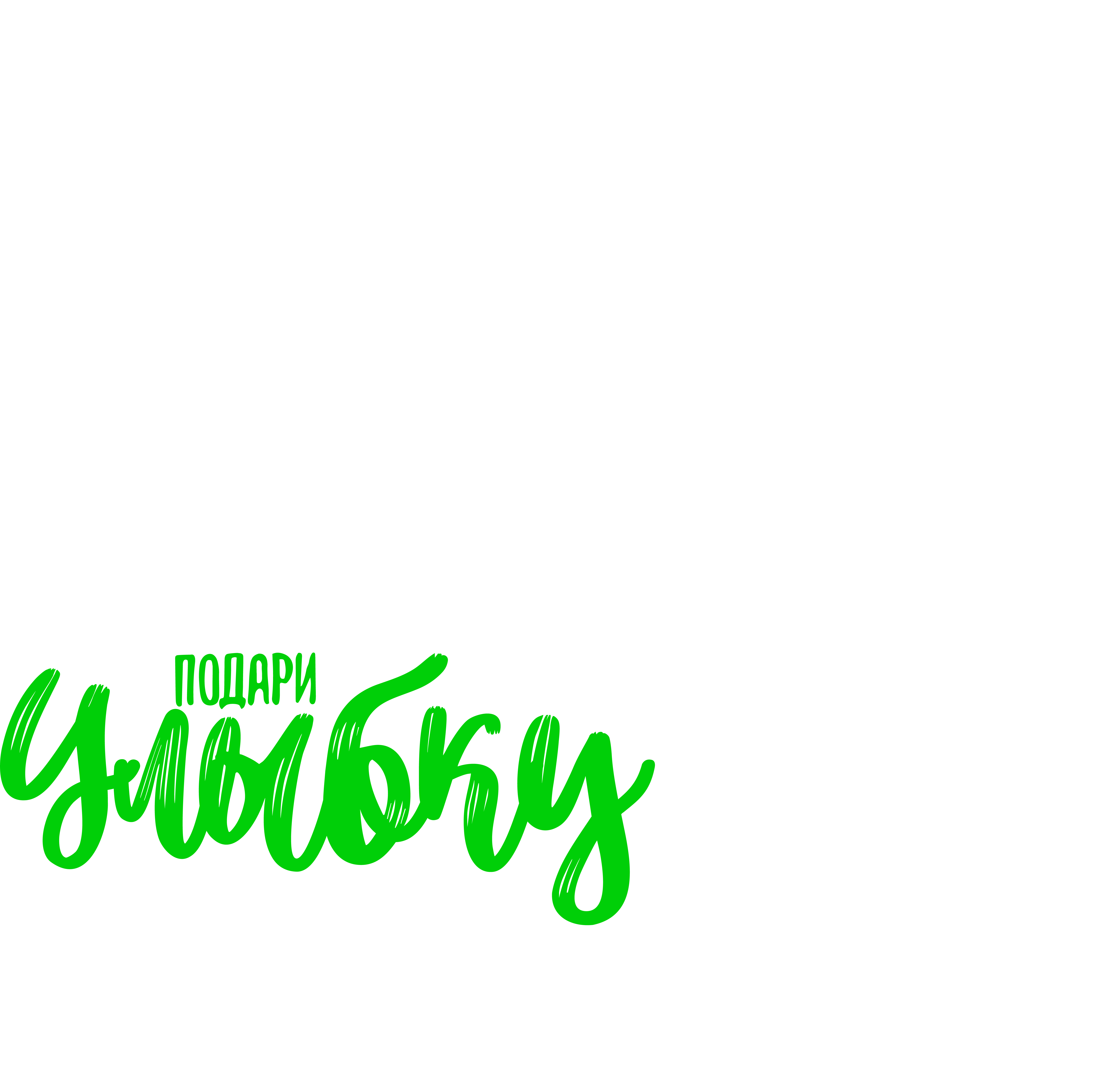 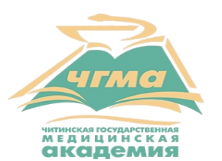 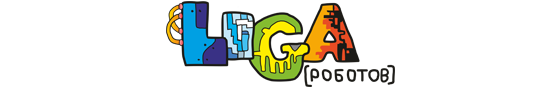 Цель проекта
Улучшение психоэмоционального состояния детей, находящихся на длительном стационарном лечении в отделениях кардиоэндокринологии и ЛОР – отделении ГУЗ "Краевая детская клиническая больница",  также в отделении детской онкологии ГУЗ «Забайкальский краевой онкологический диспансер" .
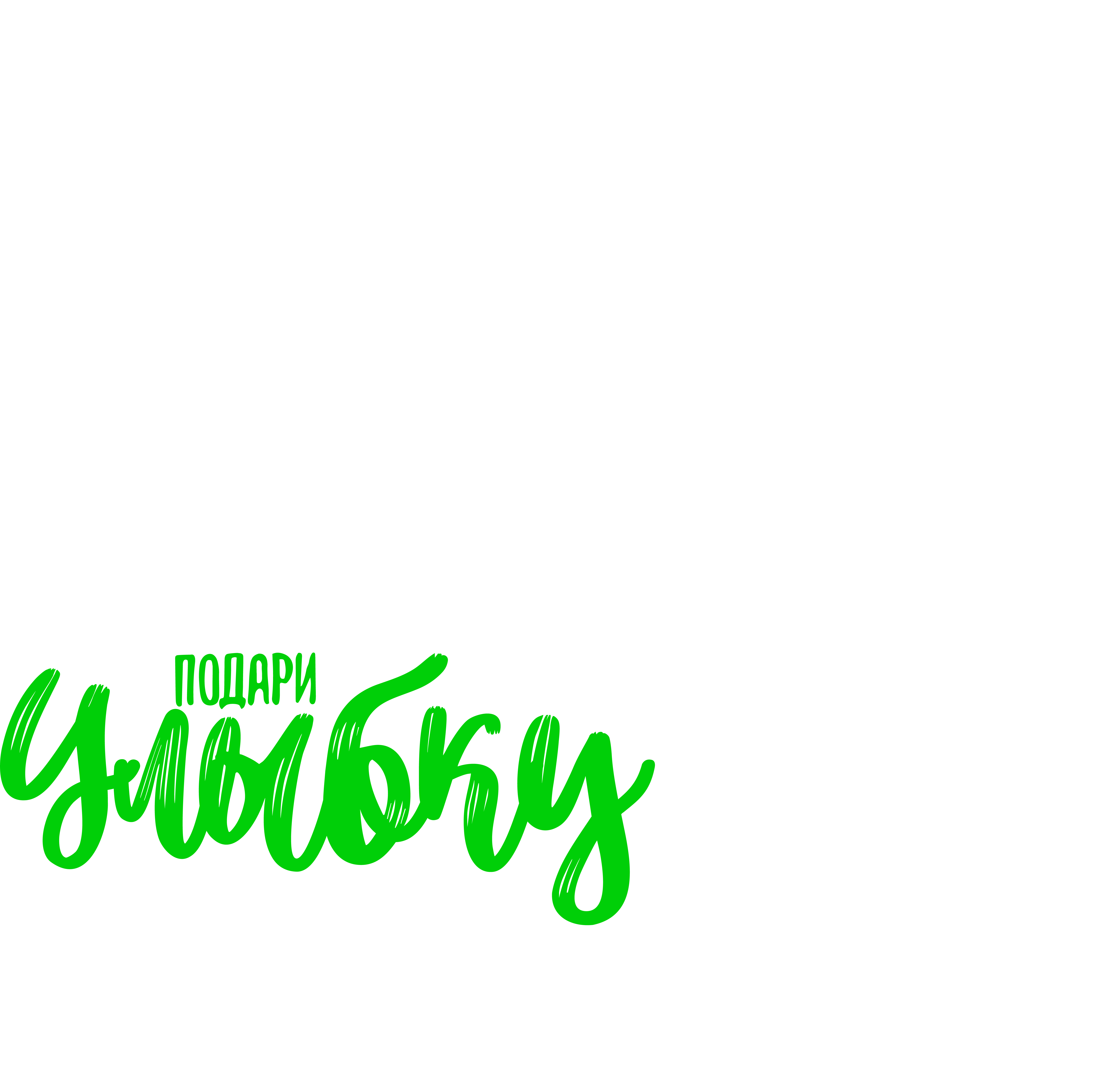 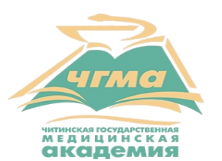 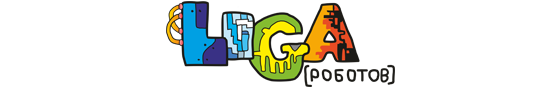 Задачи проекта
Отвлечение детей от процесса лечения назначением «дополнительной терапии» в виде «LEGO-терапии» и  «ART-терапии». 
Устранение барьера для общения между детьми, установка невербального контакта между собой для адаптации. 
Развитие умственной деятельности в игровой форме.
Социализация в новой среде.
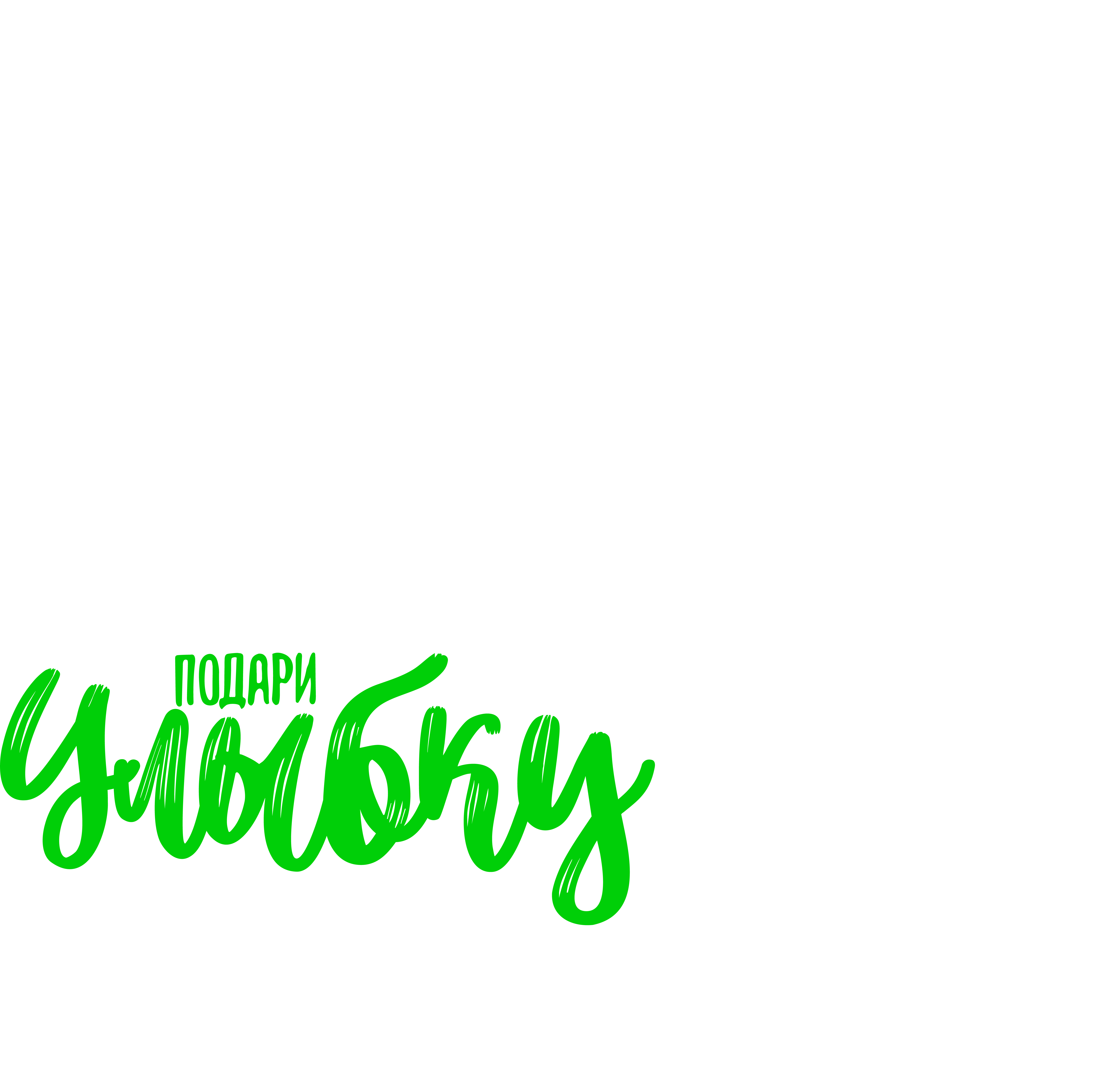 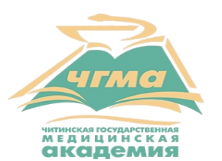 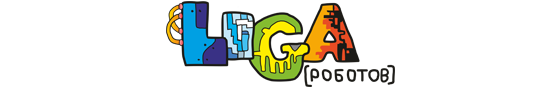 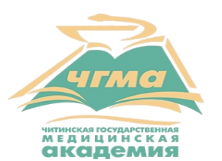 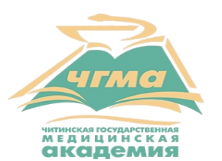 Целевая группа
дети, находящиеся на длительном стационарном лечении в отделениях кардиоэндокринологии и ЛОР – отделении ГУЗ "Краевая детская клиническая больница",  также в отделении детской онкологии ГУЗ "Краевой онкологический диспансер".
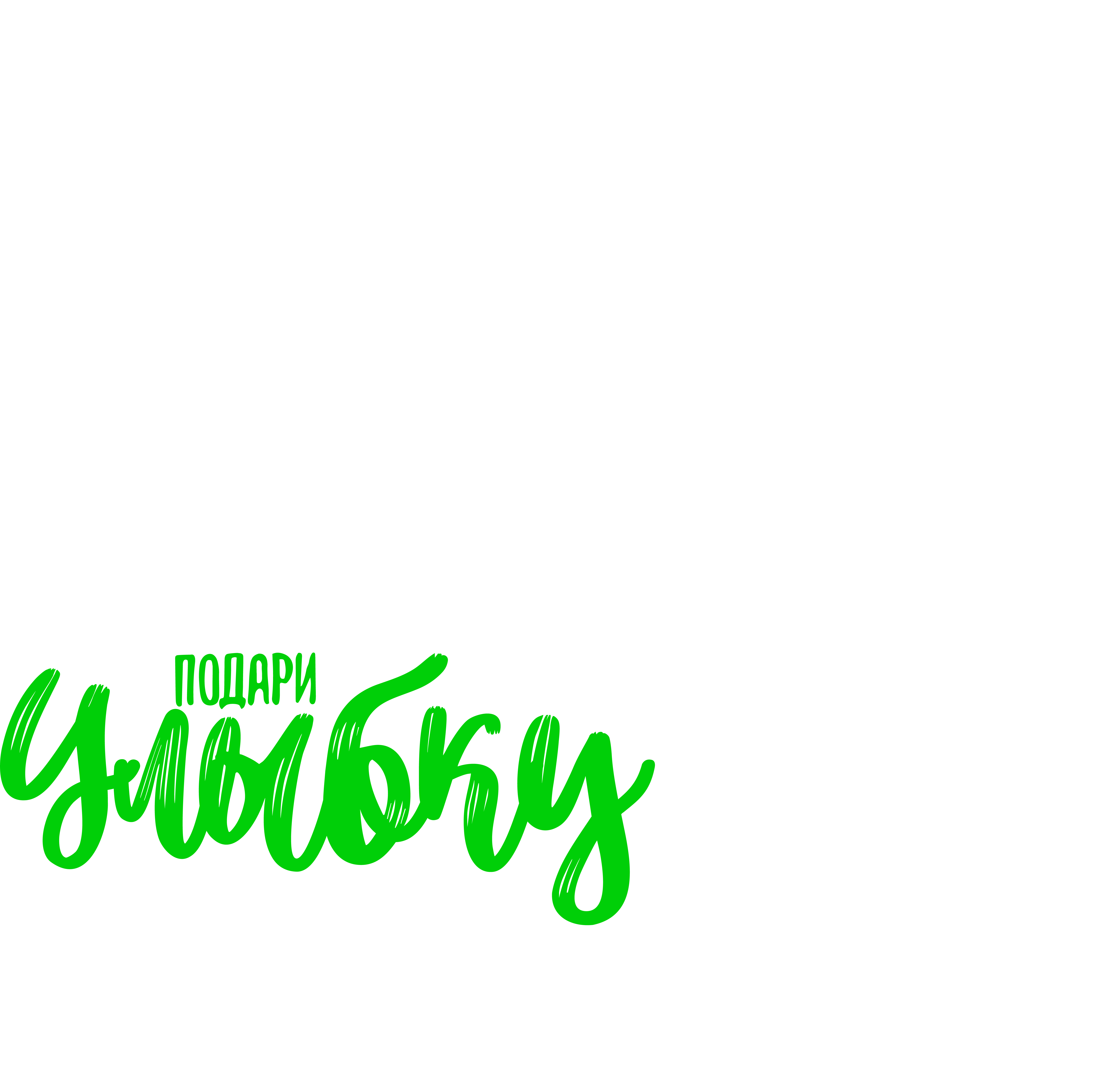 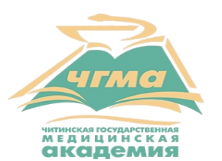 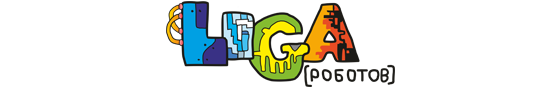 Деятельность в рамках проекта
Чередование LEGO- и ART-терапии каждую среду. 
Разработка и проведение мероприятий (подготовка оборудования, презентации для сборки на конструкторах "LEGO Education WeDo 2.0" и дополнительного материала к нему, закупка необходимого инвентаря и написание сценария мероприятия на ART - терапию, согласование мероприятия для детей с краевого онколлогического диспансера совместно с воспитателем и психологом отделения).
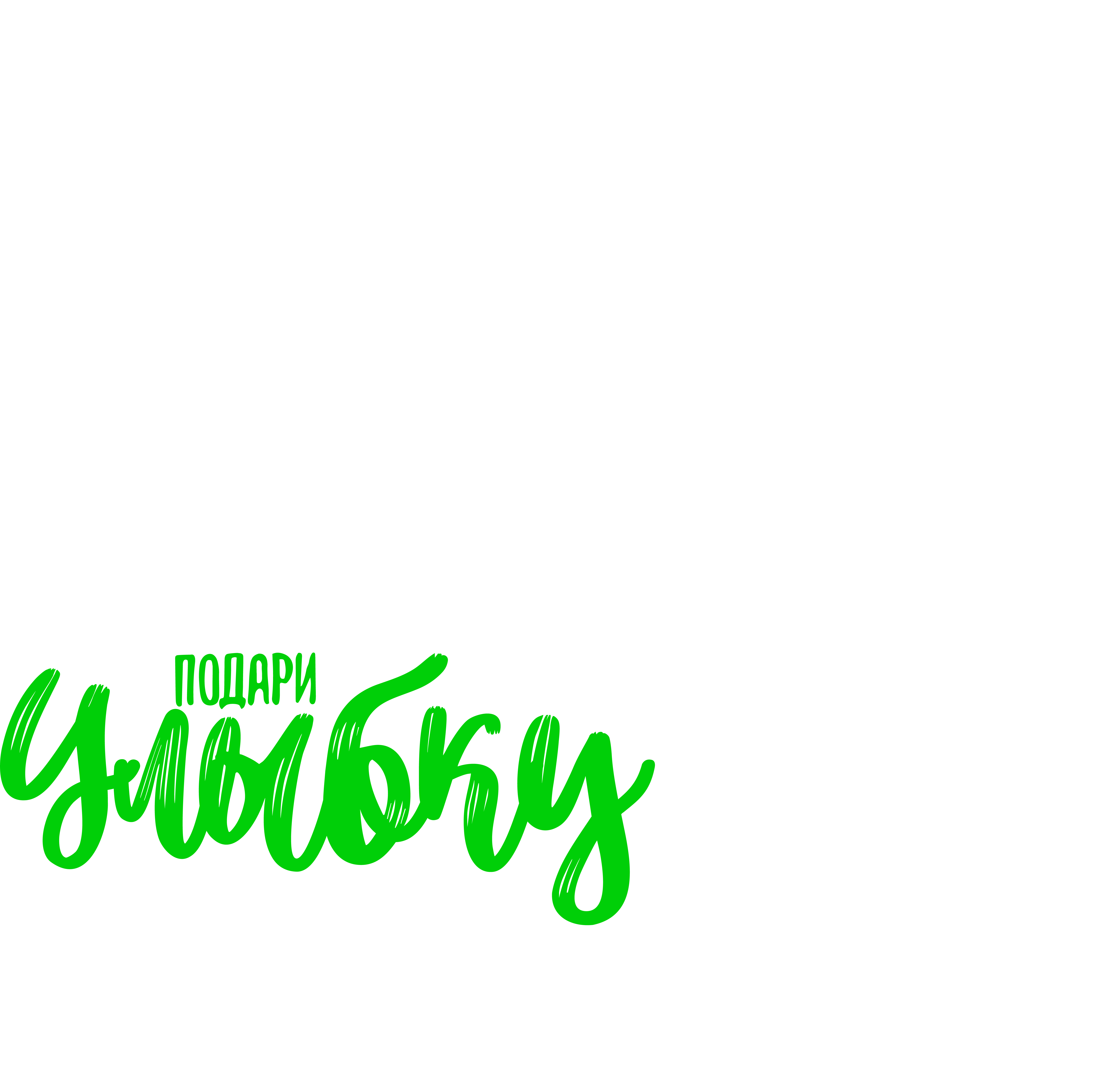 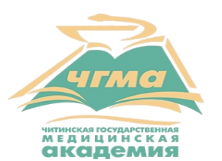 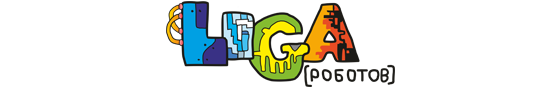 LEGO-терапия
Обсуждение темы конструирования (расширение кругозора, общей эрудиции) .
 Сборка конструкции (развитие мелкой моторики).
Вербальный и невербальный контакт во время конструирования (социализация, отвлечение от стрессов, связанных с инъекциями и др.).  
Распределение ролей во время сборки ( одтин член команды листает слайд презентации со сборкой, другой находит и подает деталь, следующий все соединяет, затем ребята меняется ролями) .
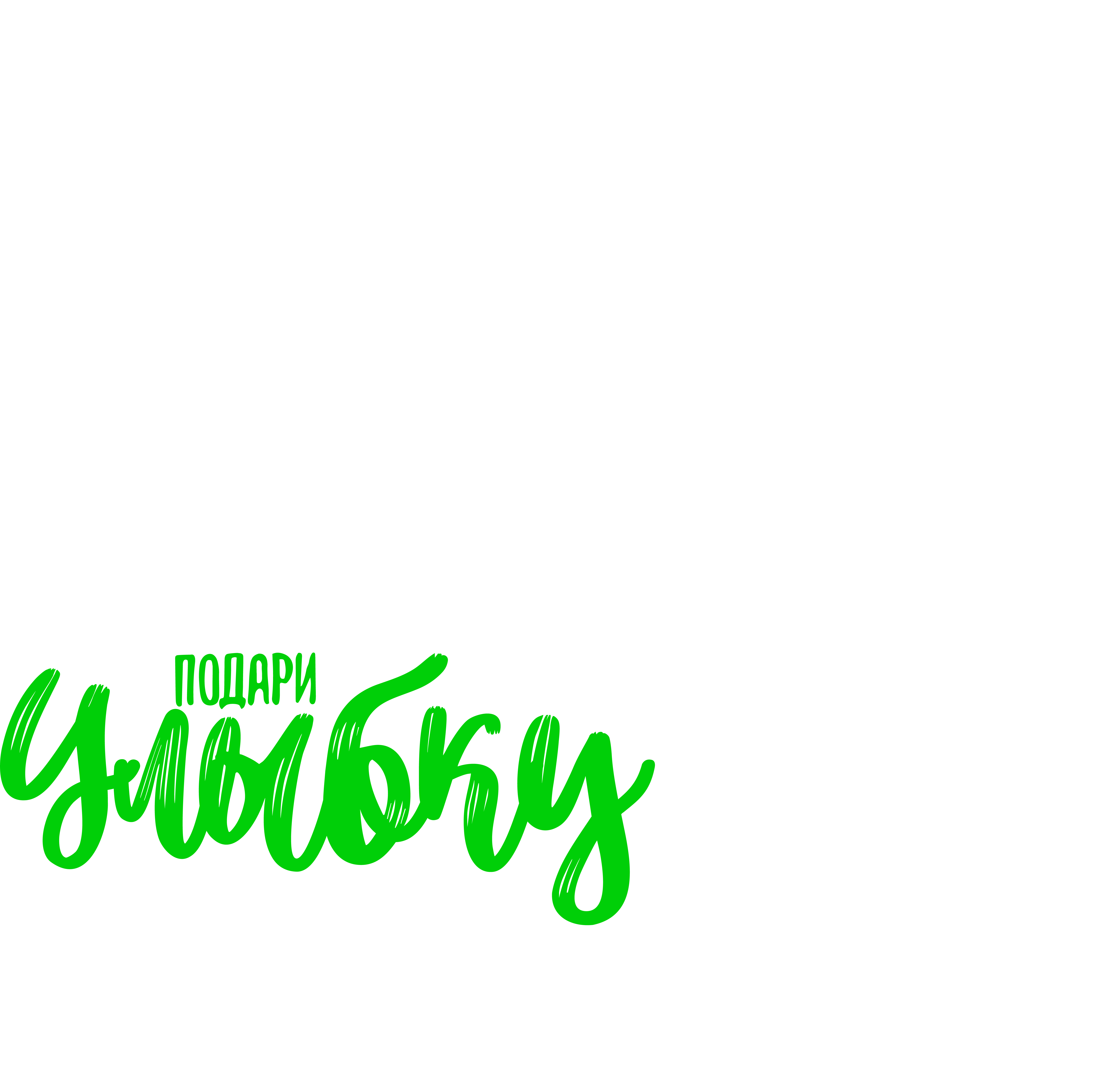 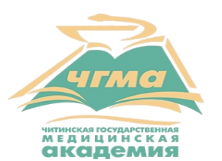 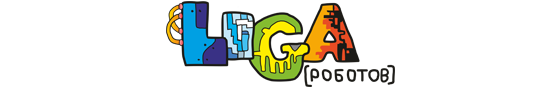 LEGO-терапия
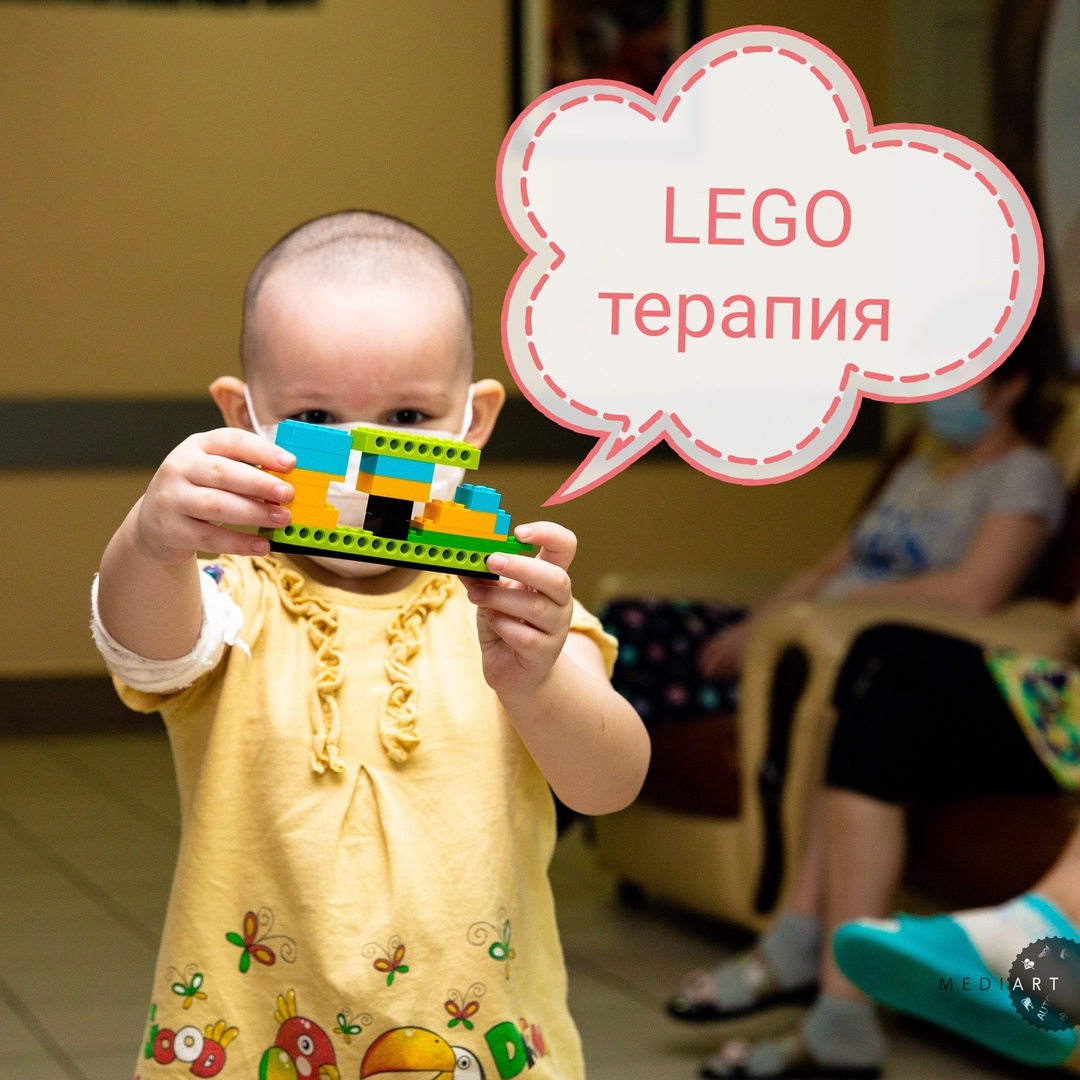 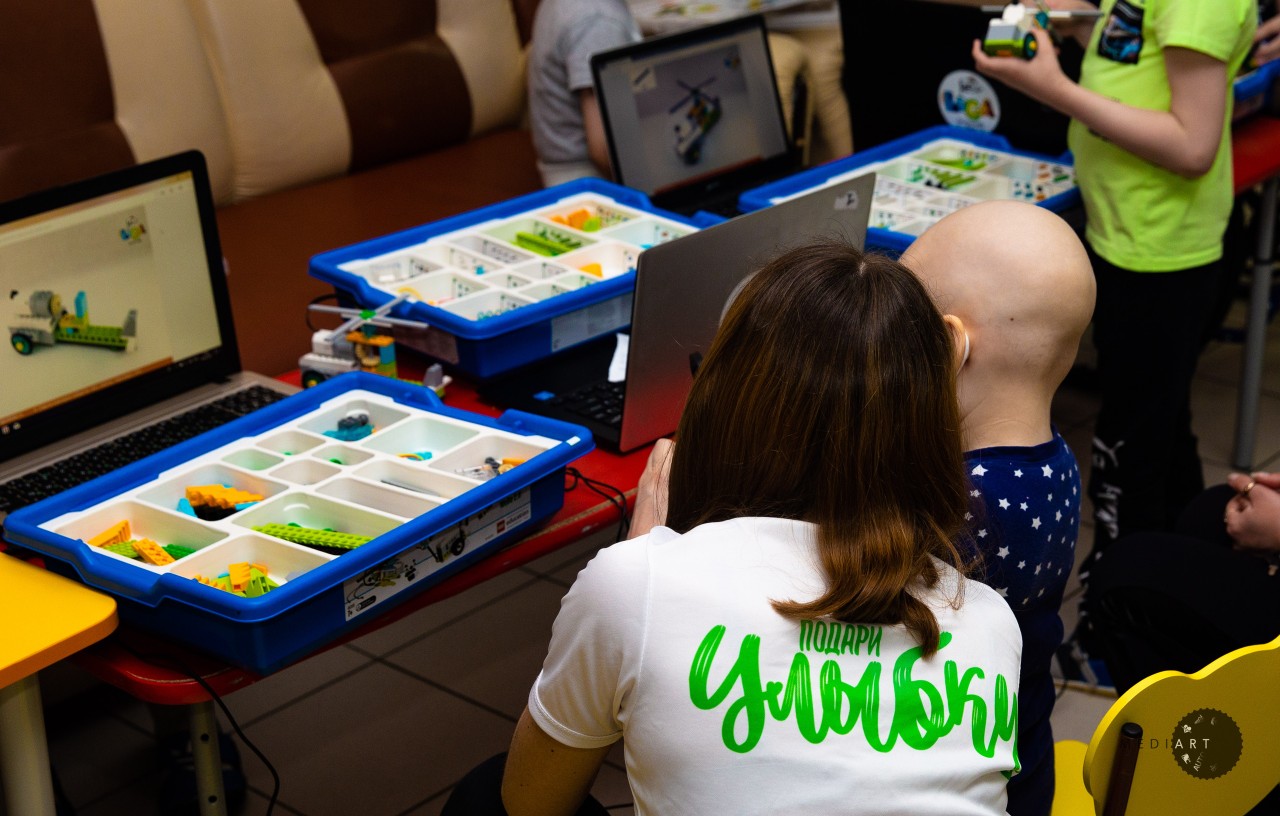 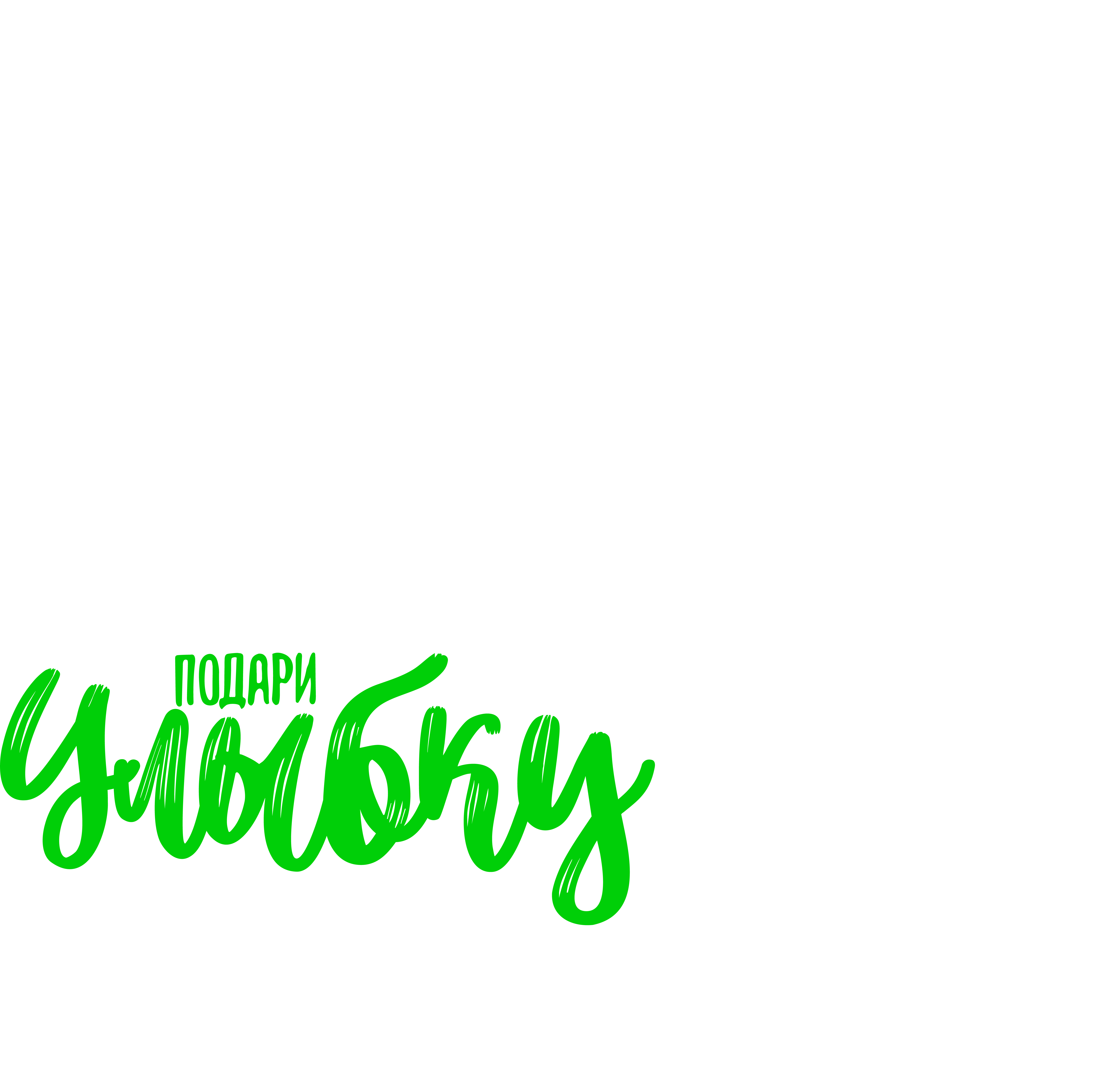 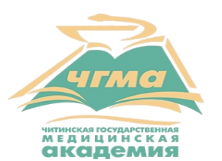 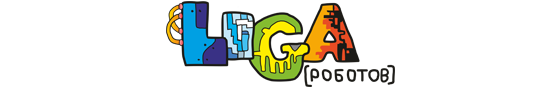 LEGO-терапия
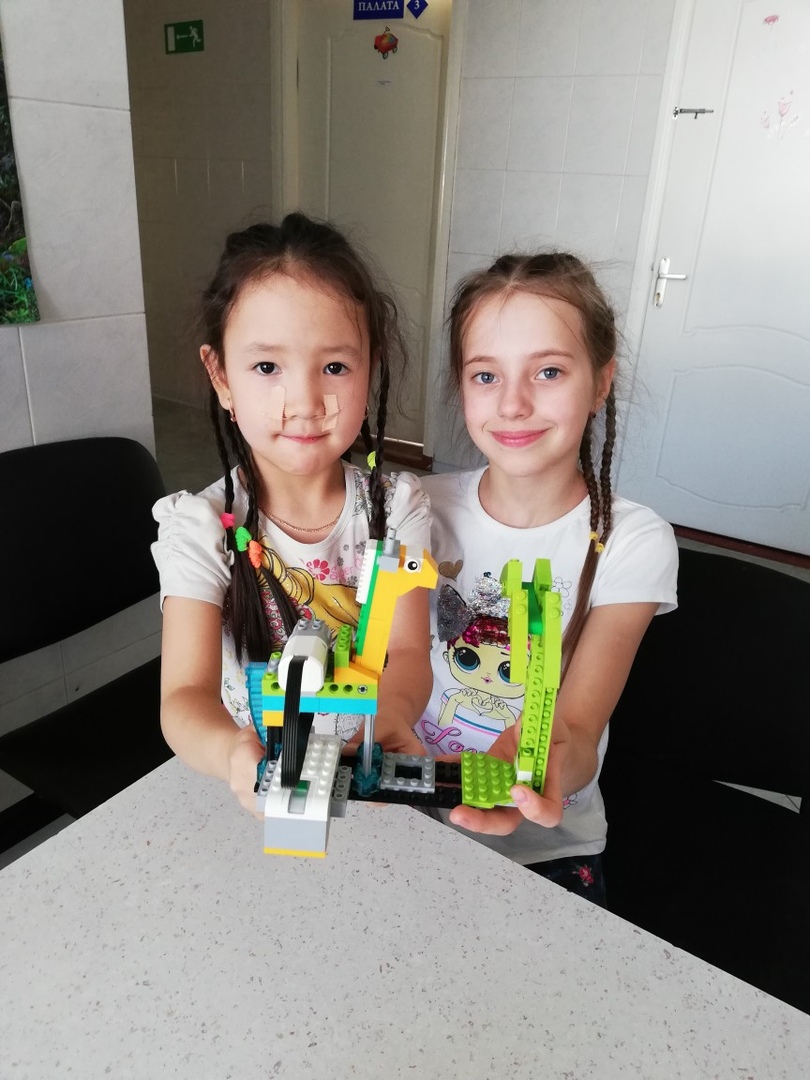 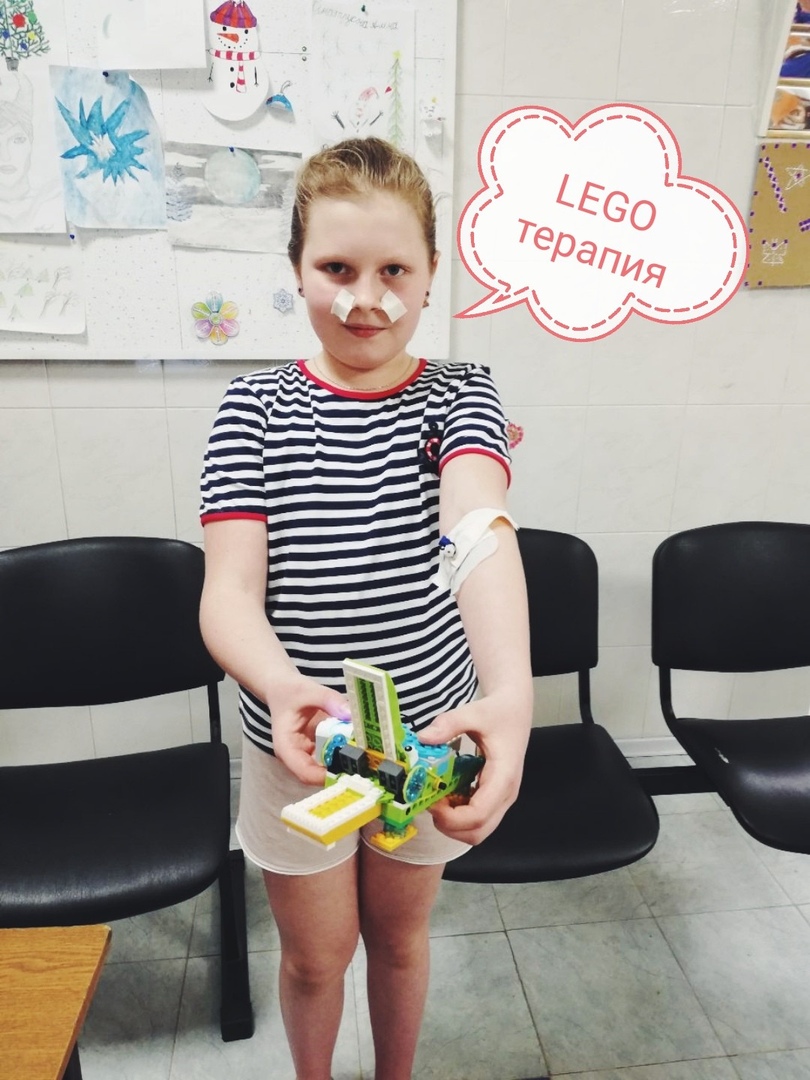 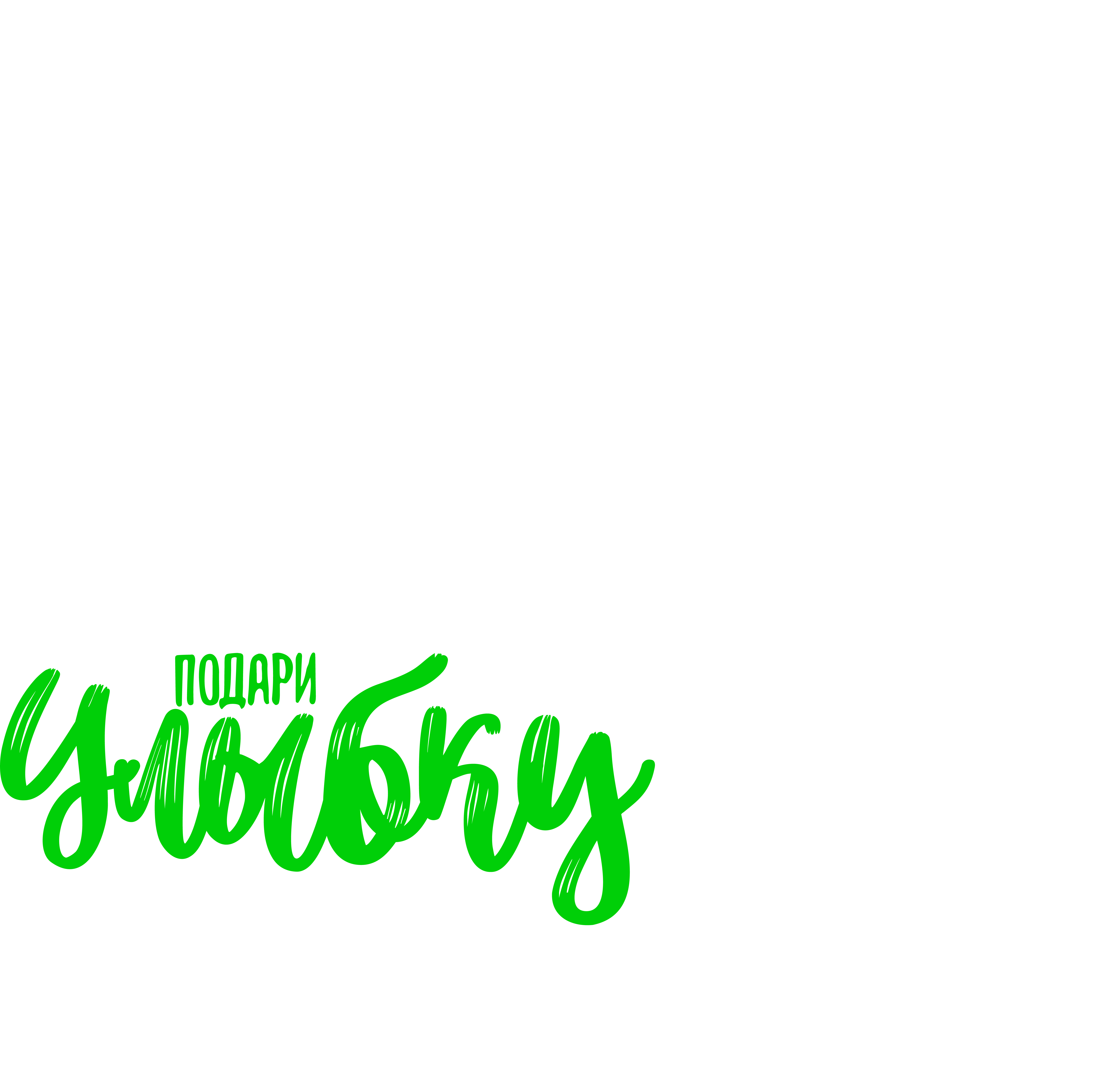 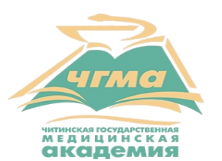 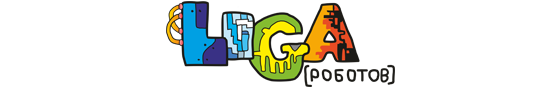 LEGO-терапия
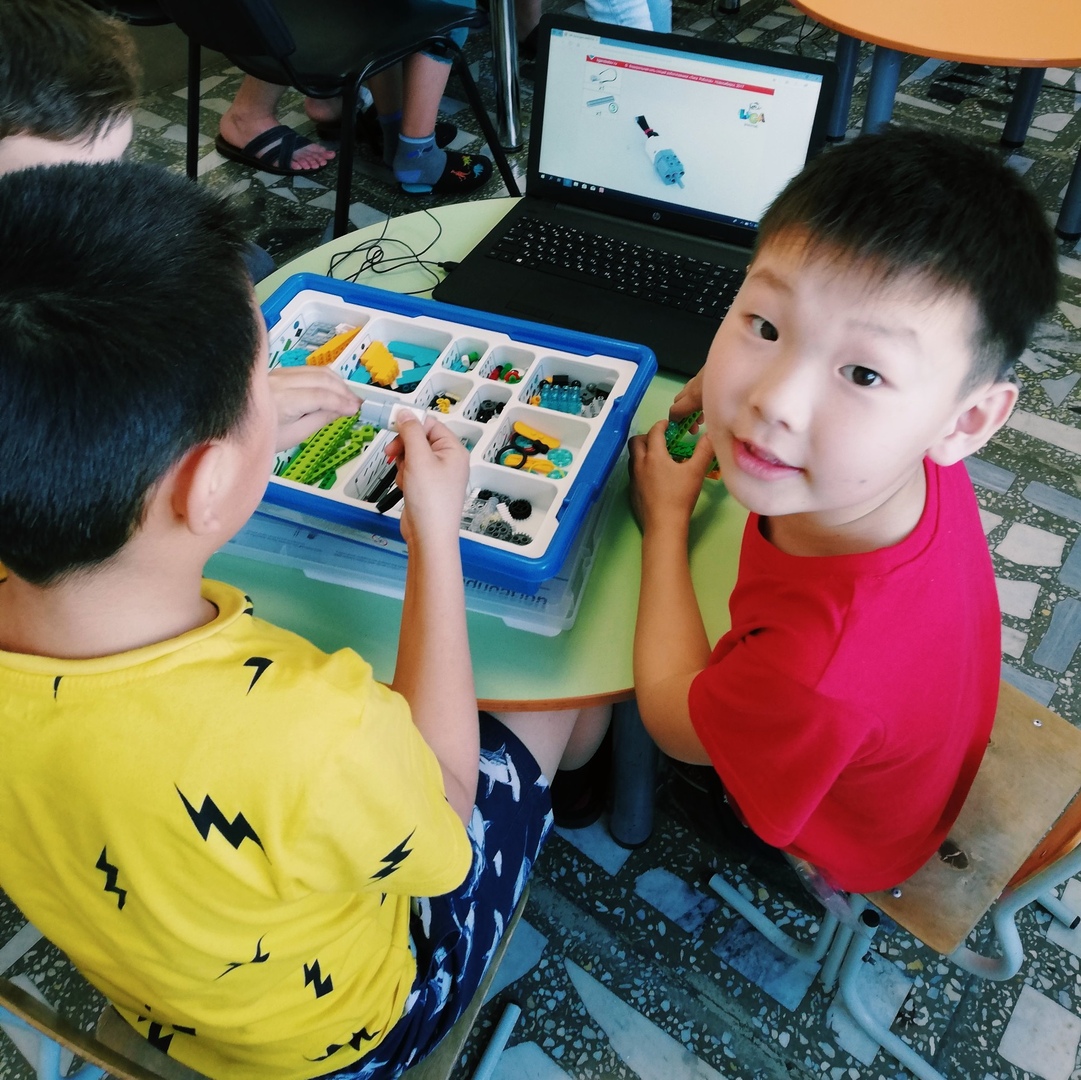 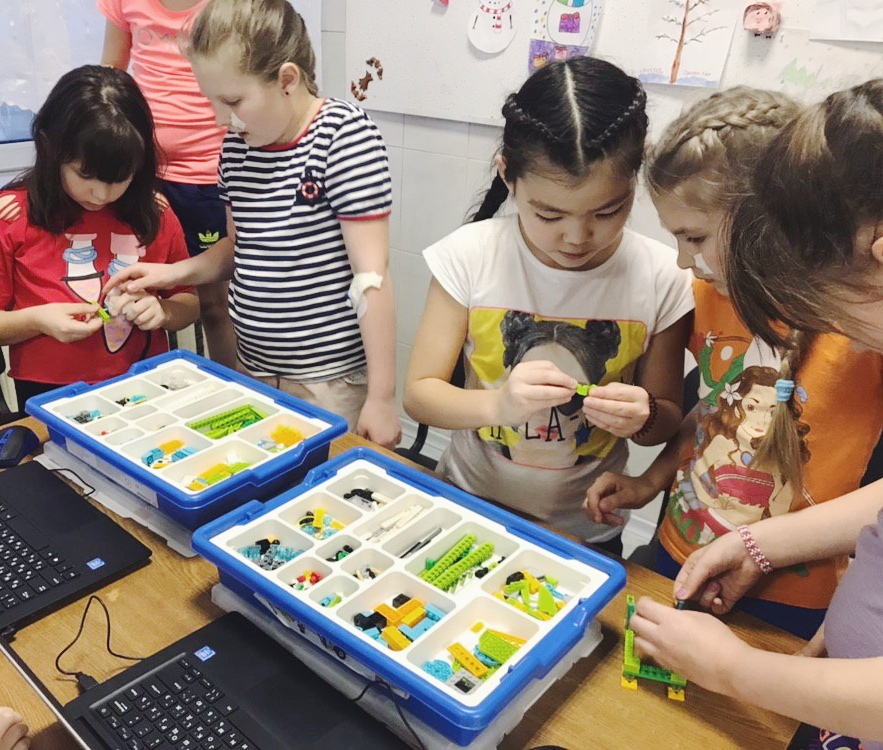 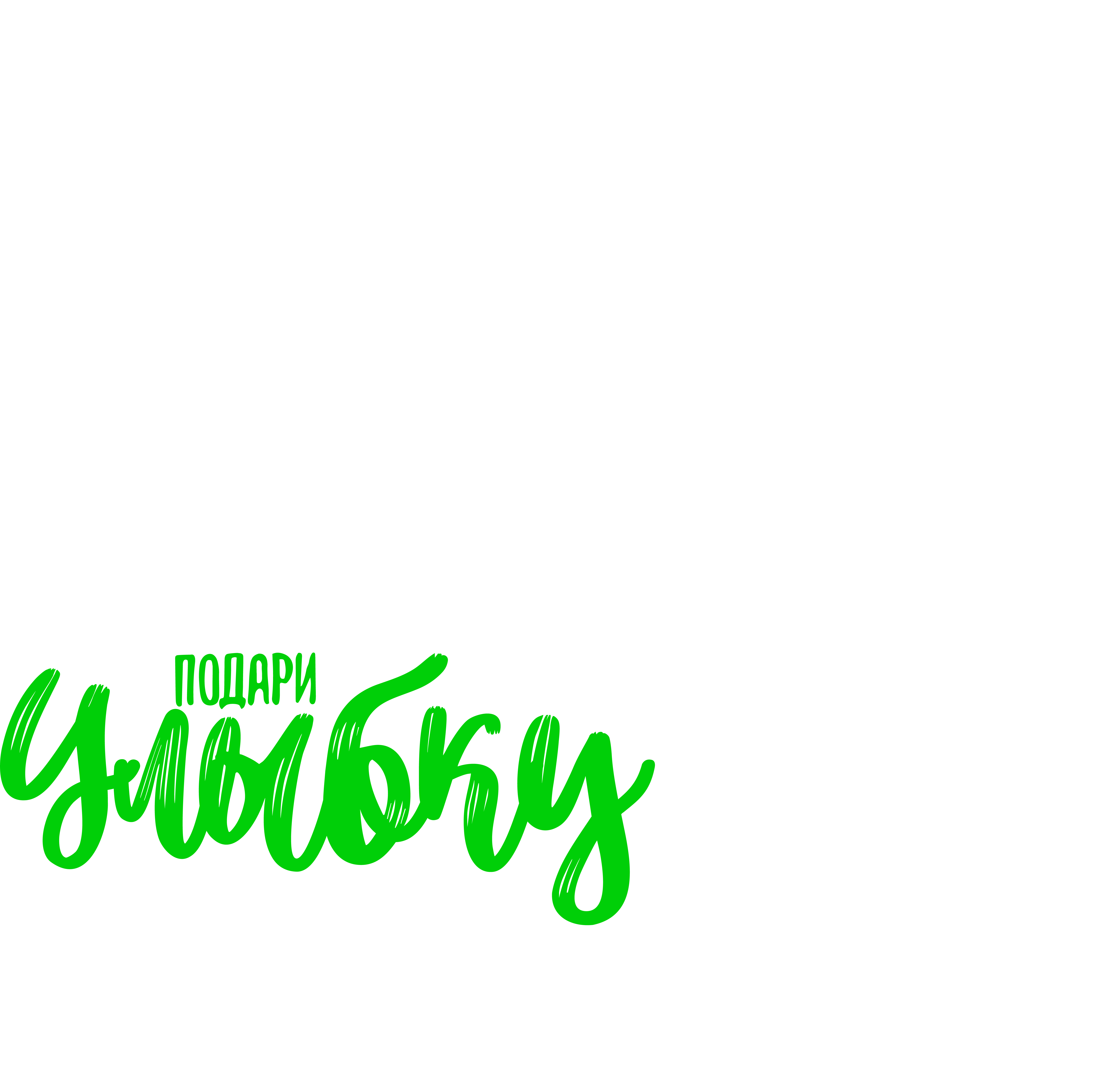 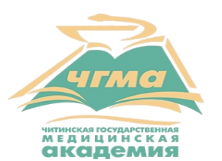 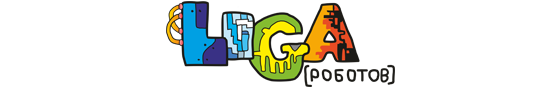 LEGO-терапия
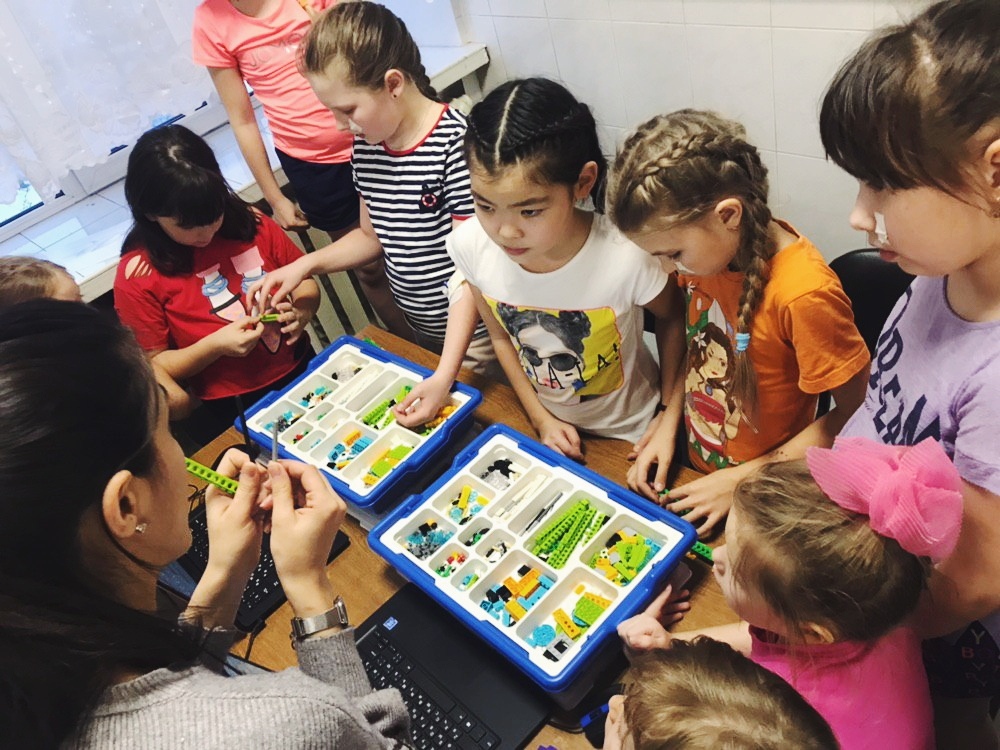 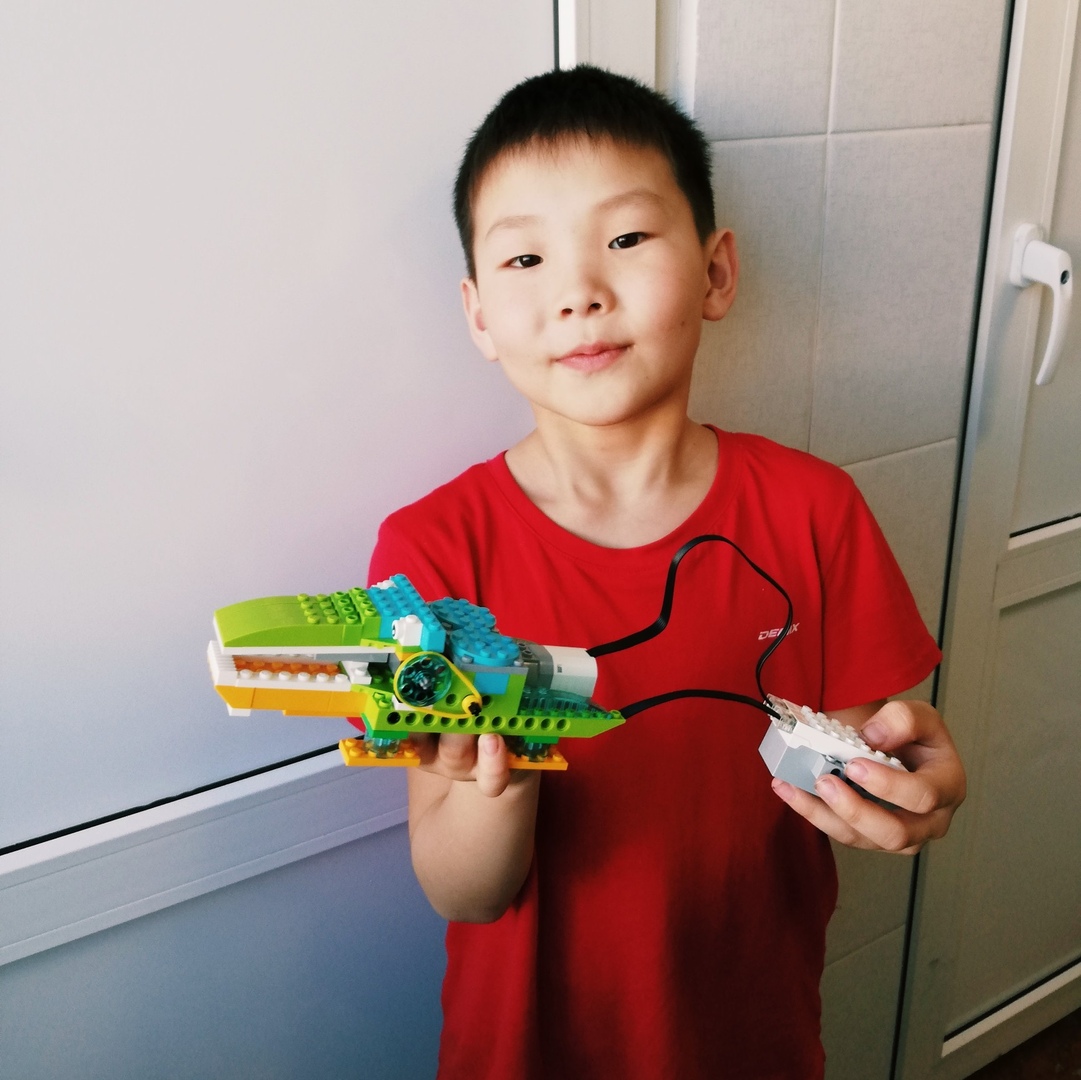 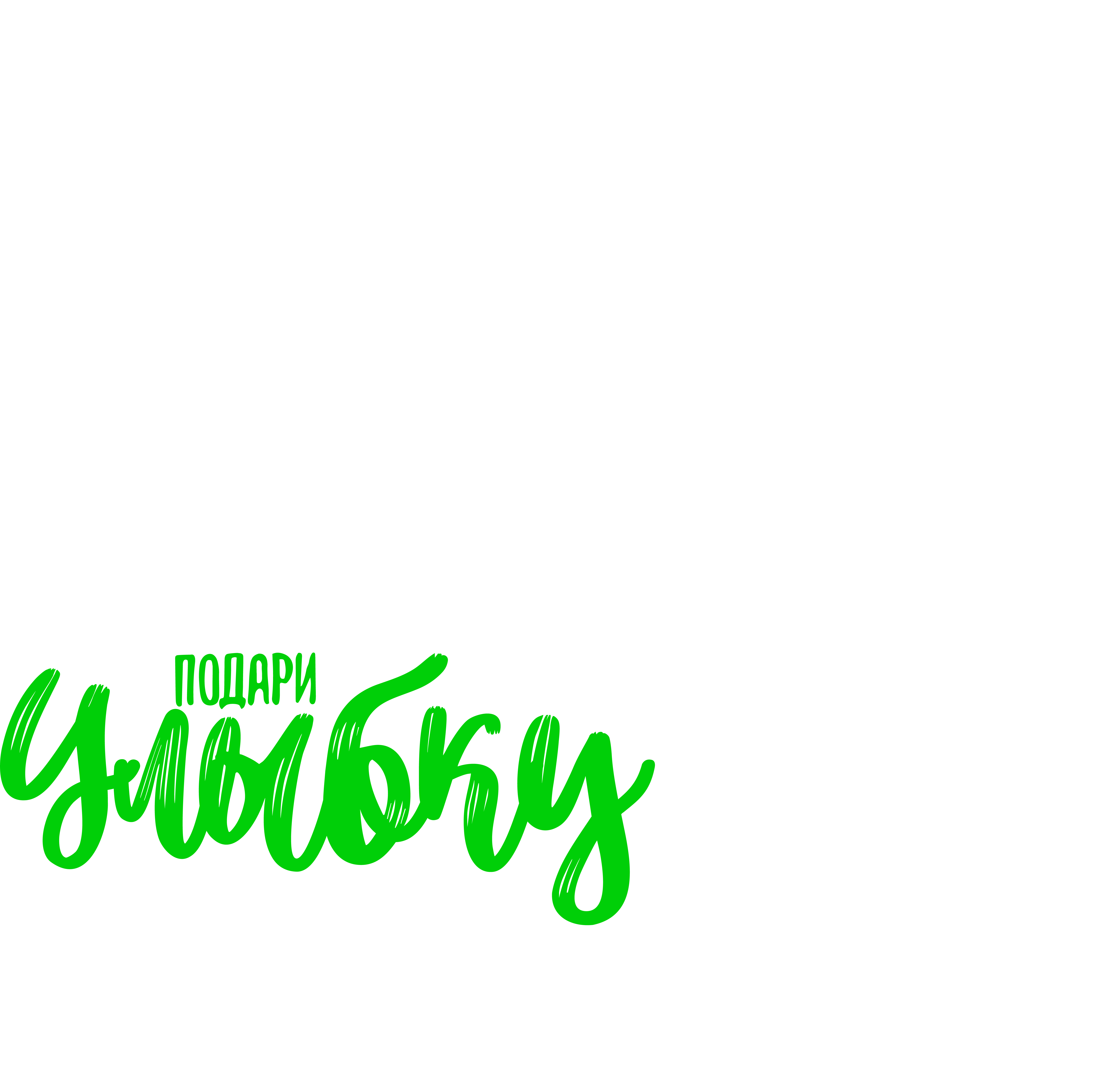 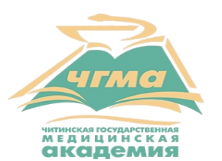 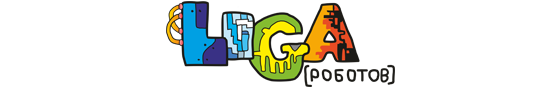 ART-терапия
Развитие творческих способностей, воображения. 
Укрепление нейронных связей головного мозга (мелкая моторика). 
Игра в командах (социализация и адаптация).
Снижение стресса (снижение кортизола, повышение эндорфинов).
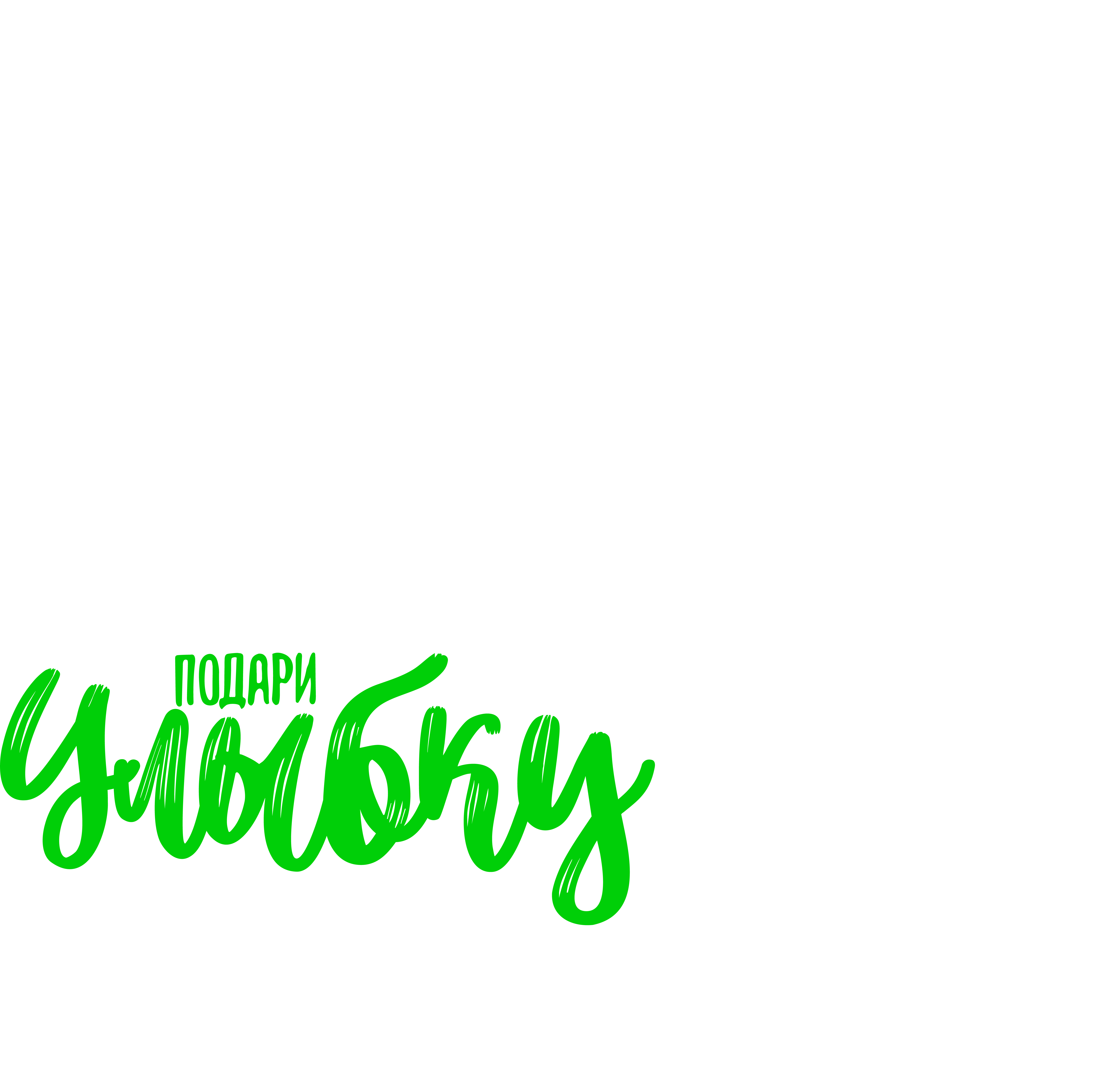 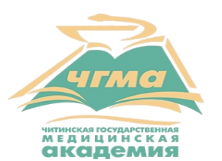 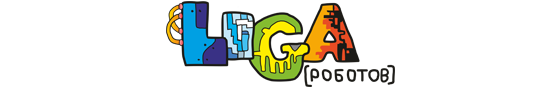 ART-терапия
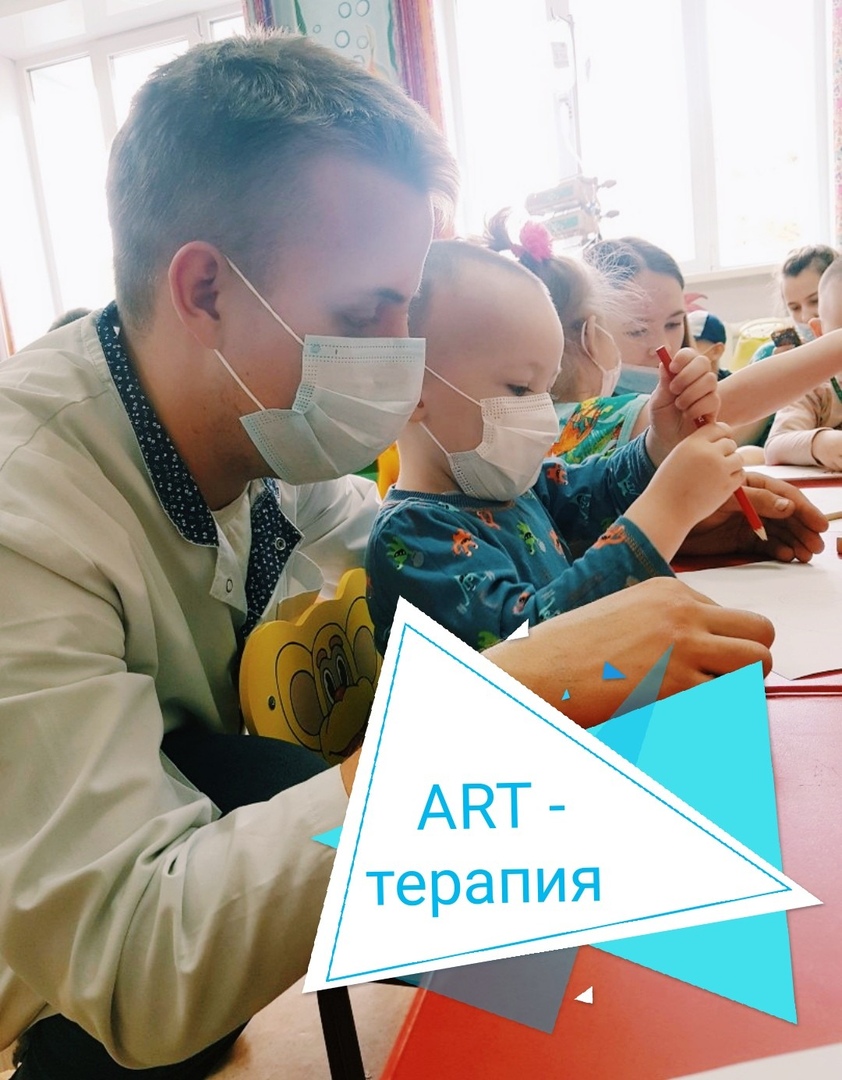 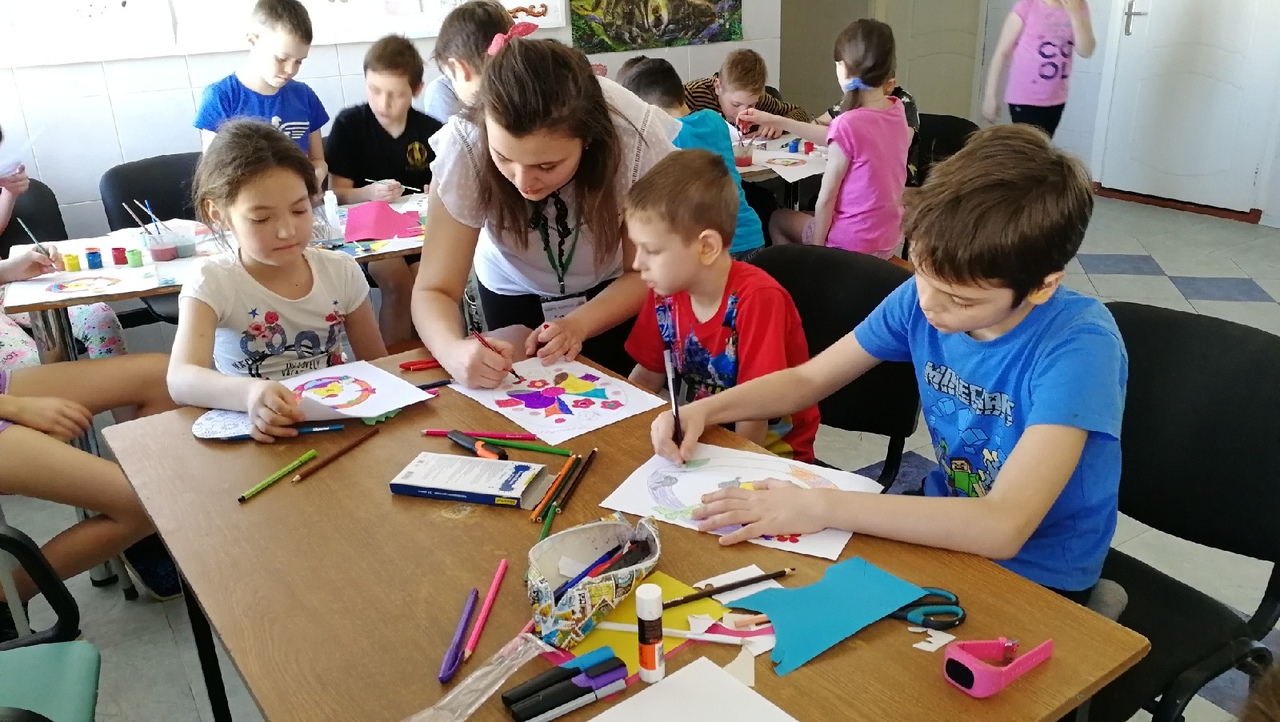 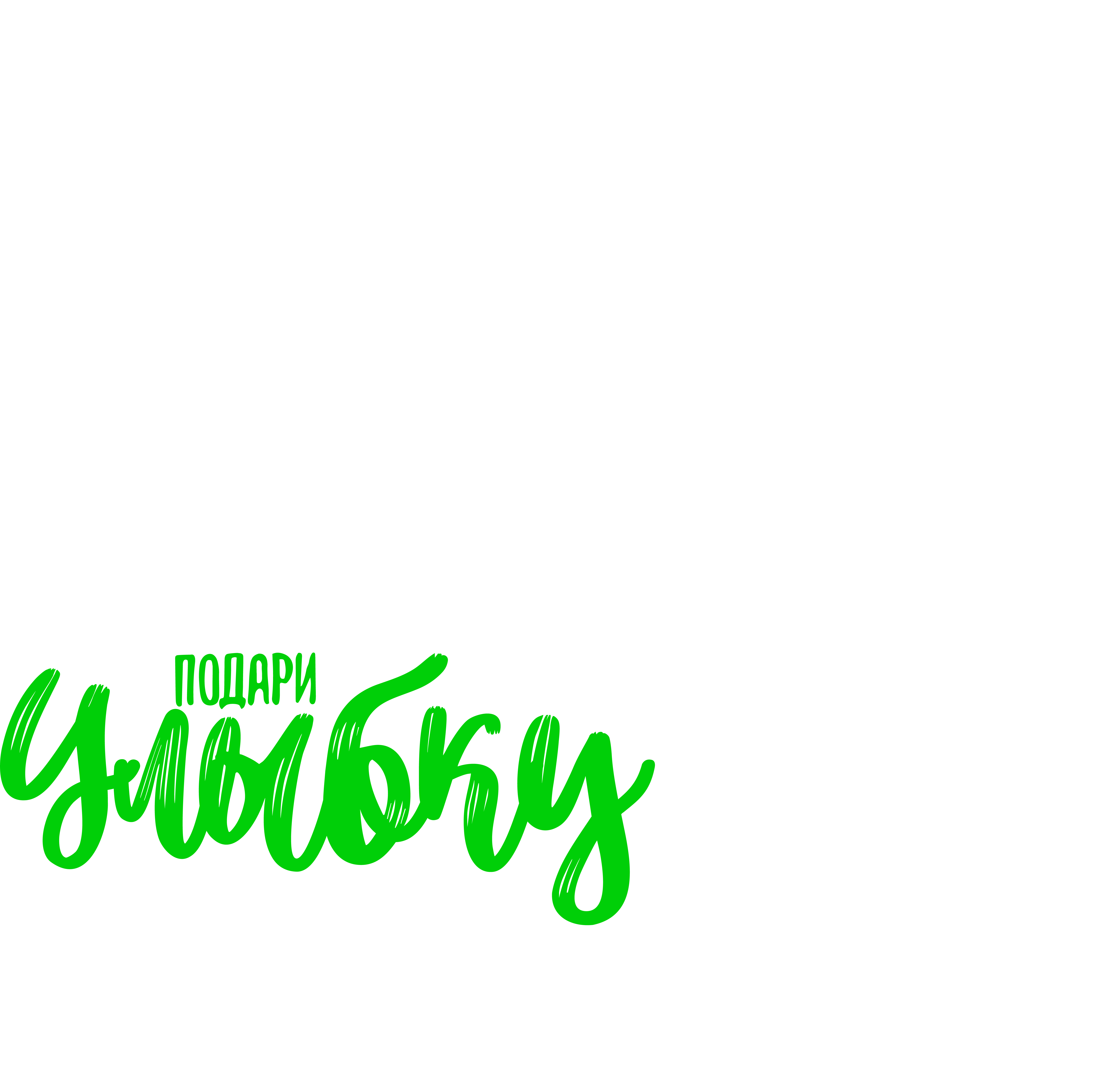 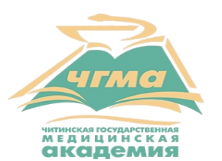 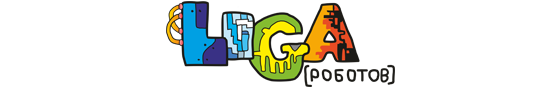 ART-терапия
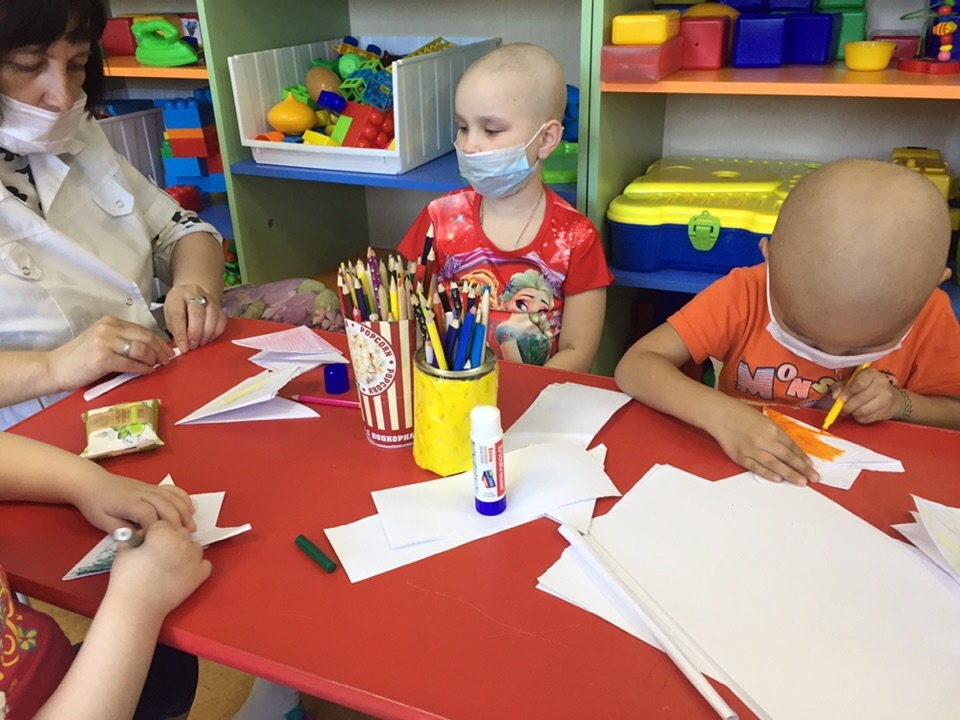 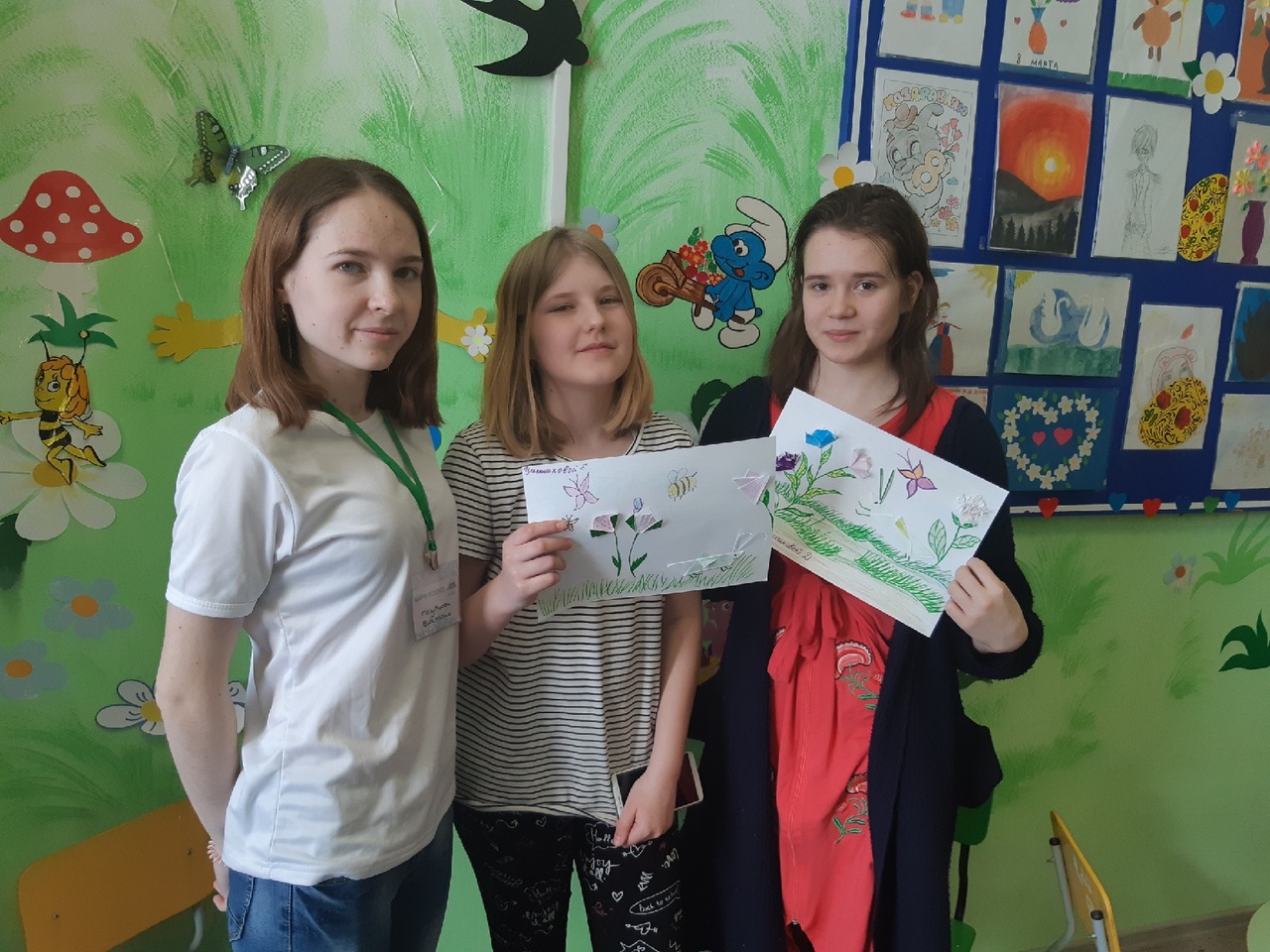 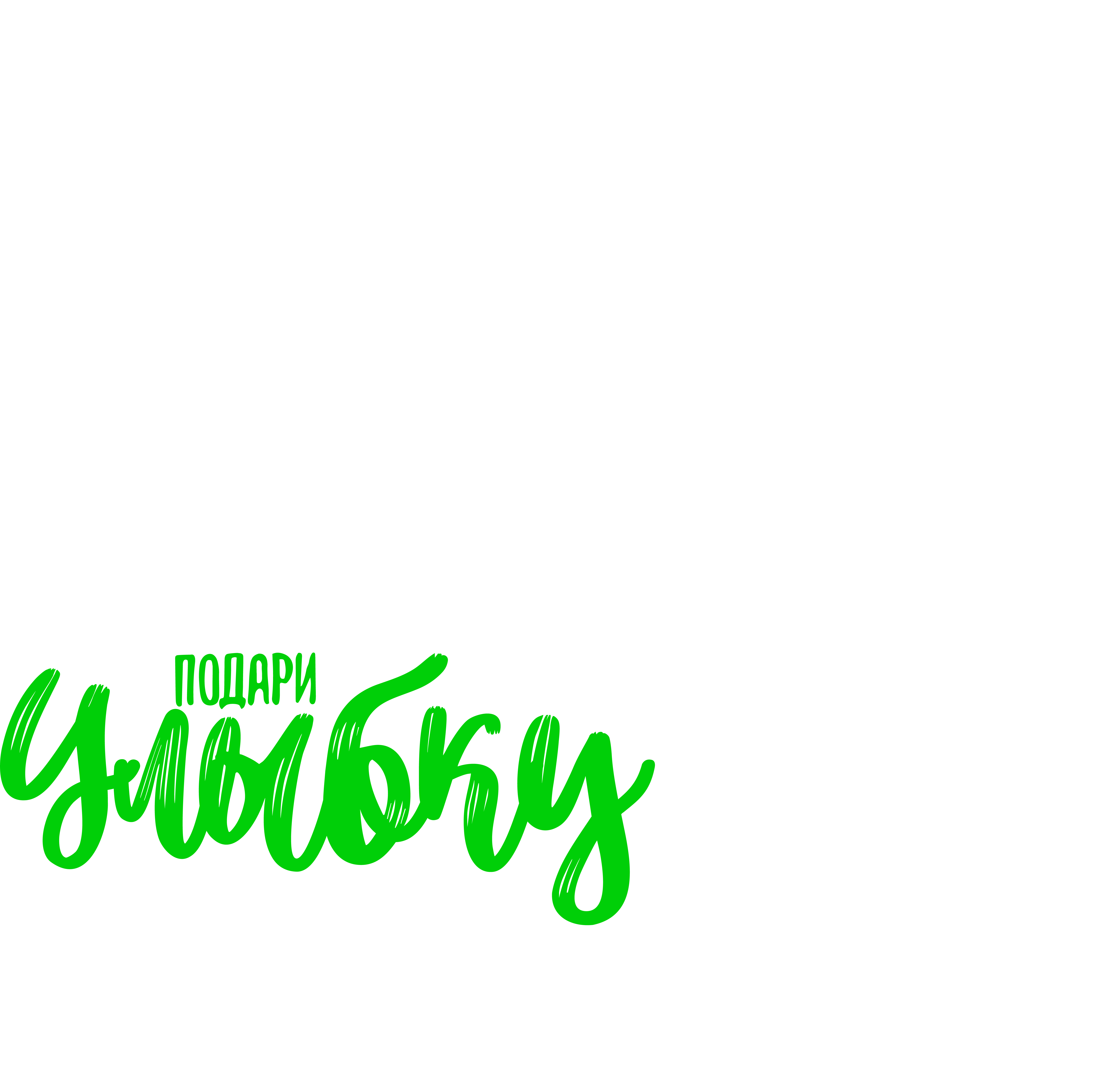 "Добропожаловать , Весна!" в ГУЗ Краевая детская клиническая больница (КДКБ) и ГУЗ Забайкальский Краевой онкологический диспансер (ЗКОД)
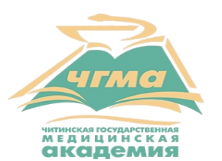 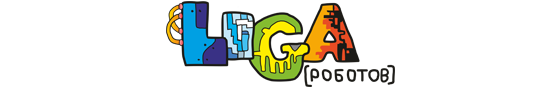 ART-терапия
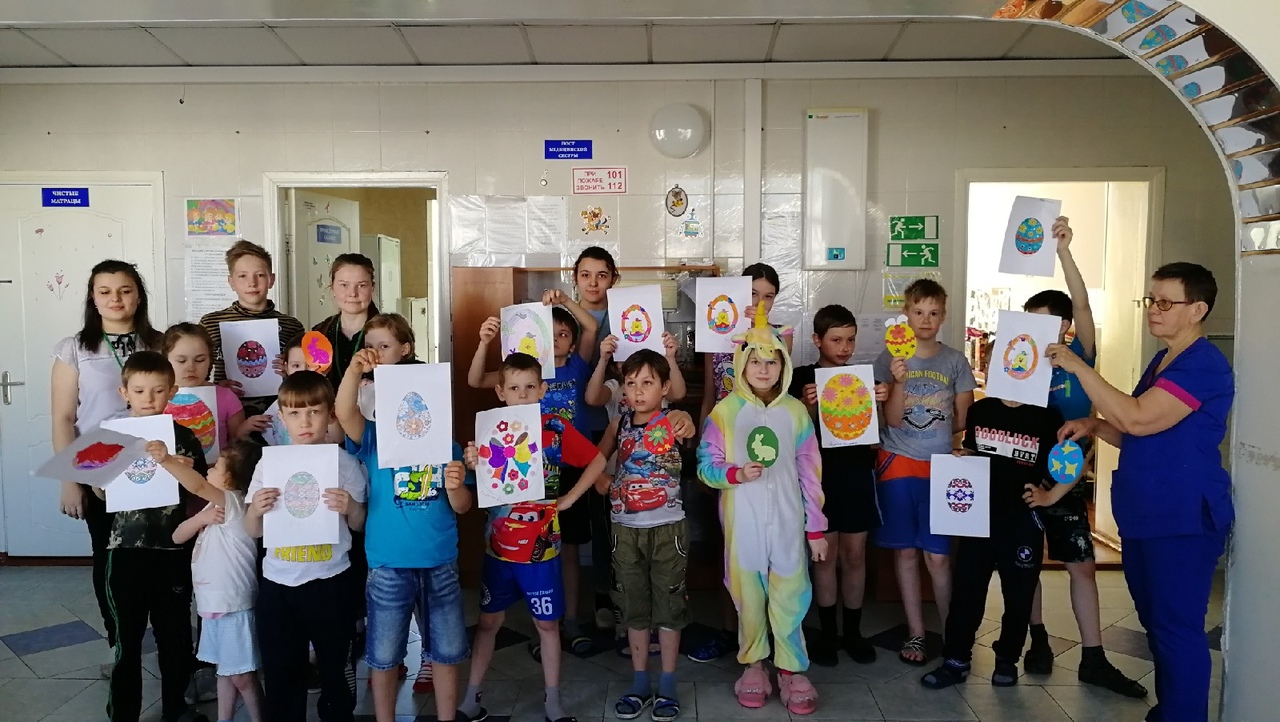 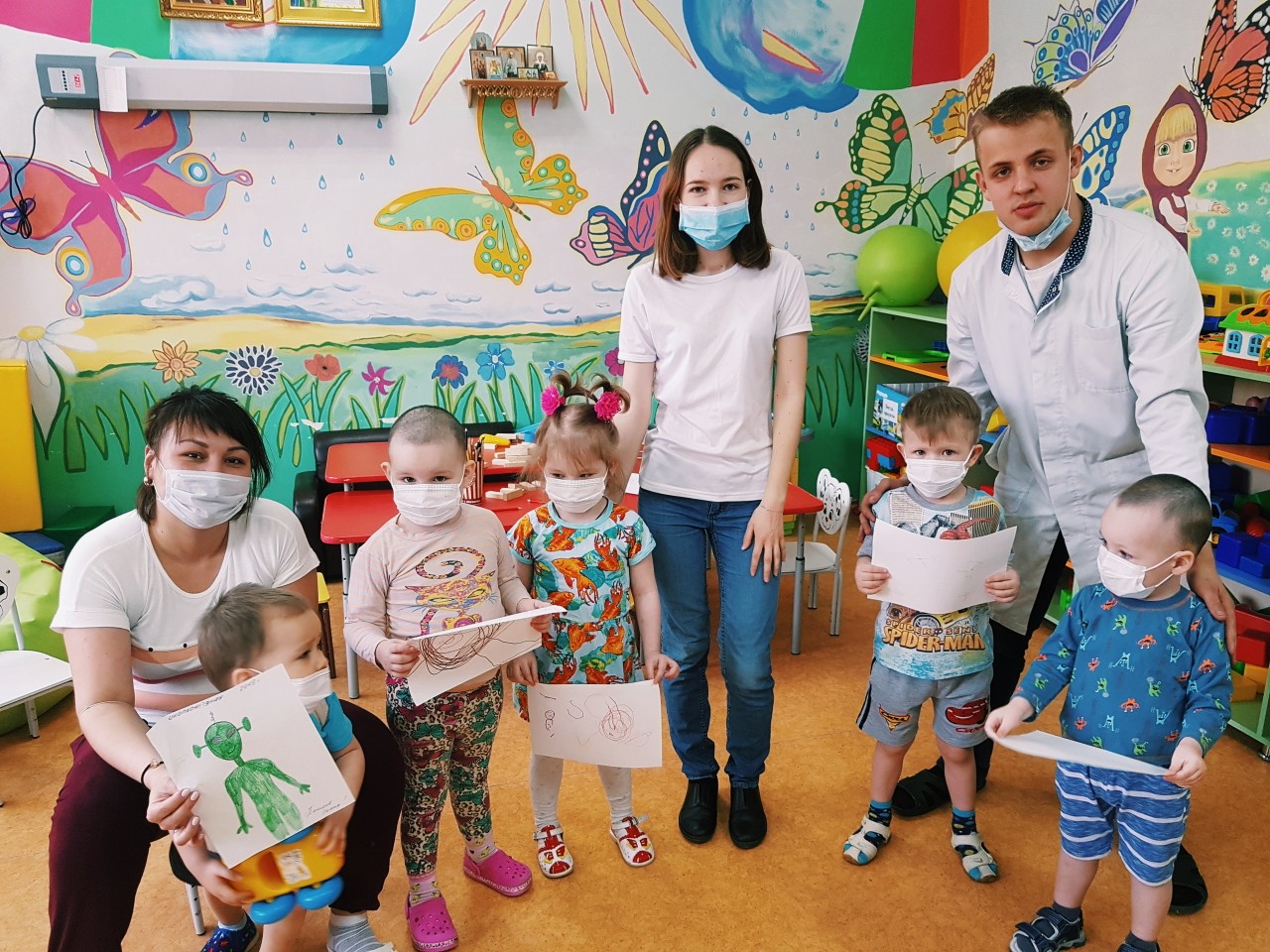 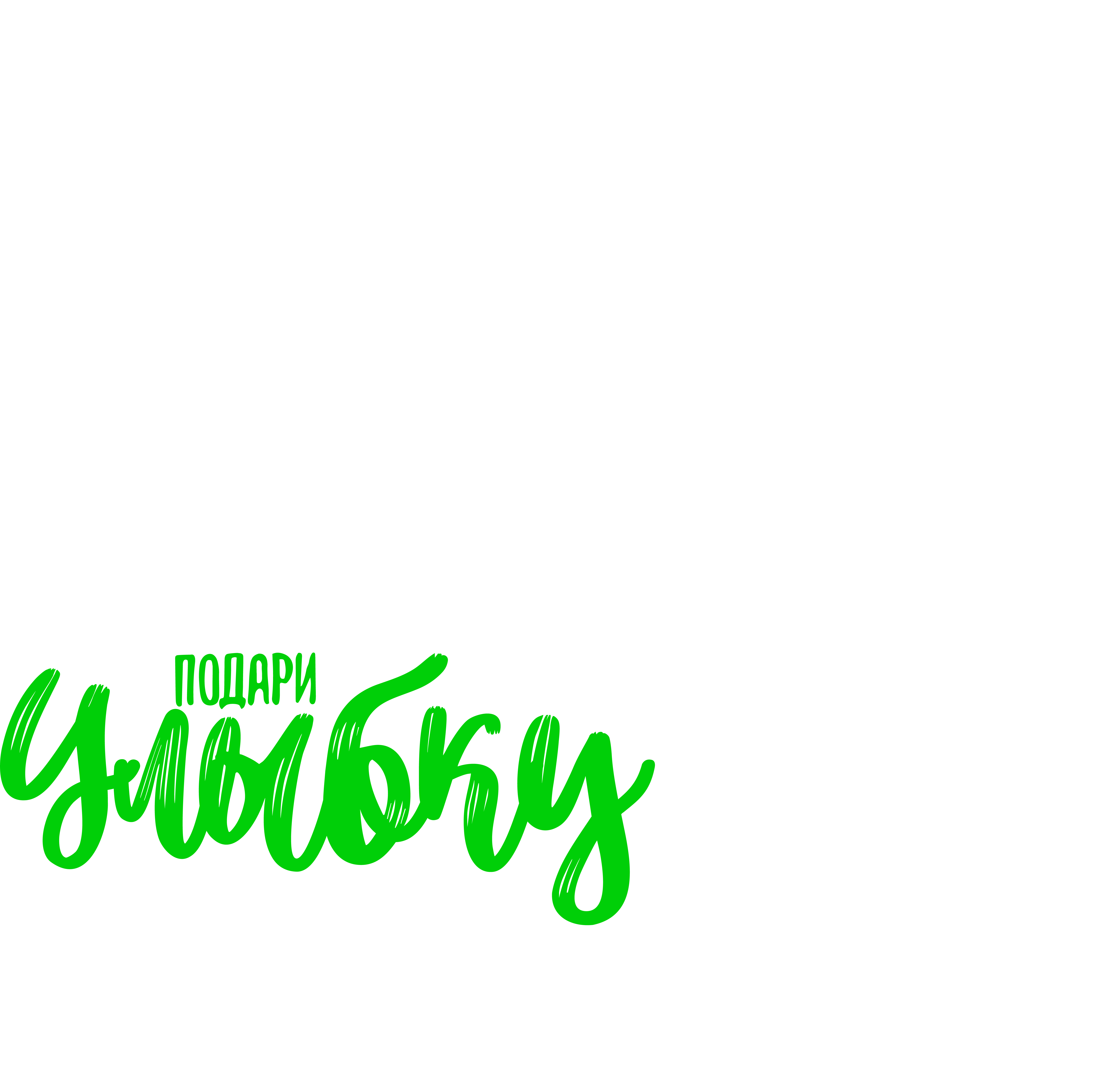 "Пасха" в ГУЗ КДКБ
"День космонавтики" в ГУЗ ЗКОД
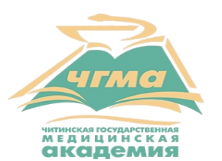 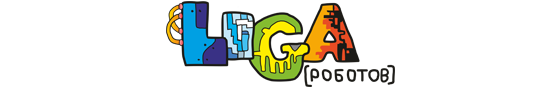 ART-терапия
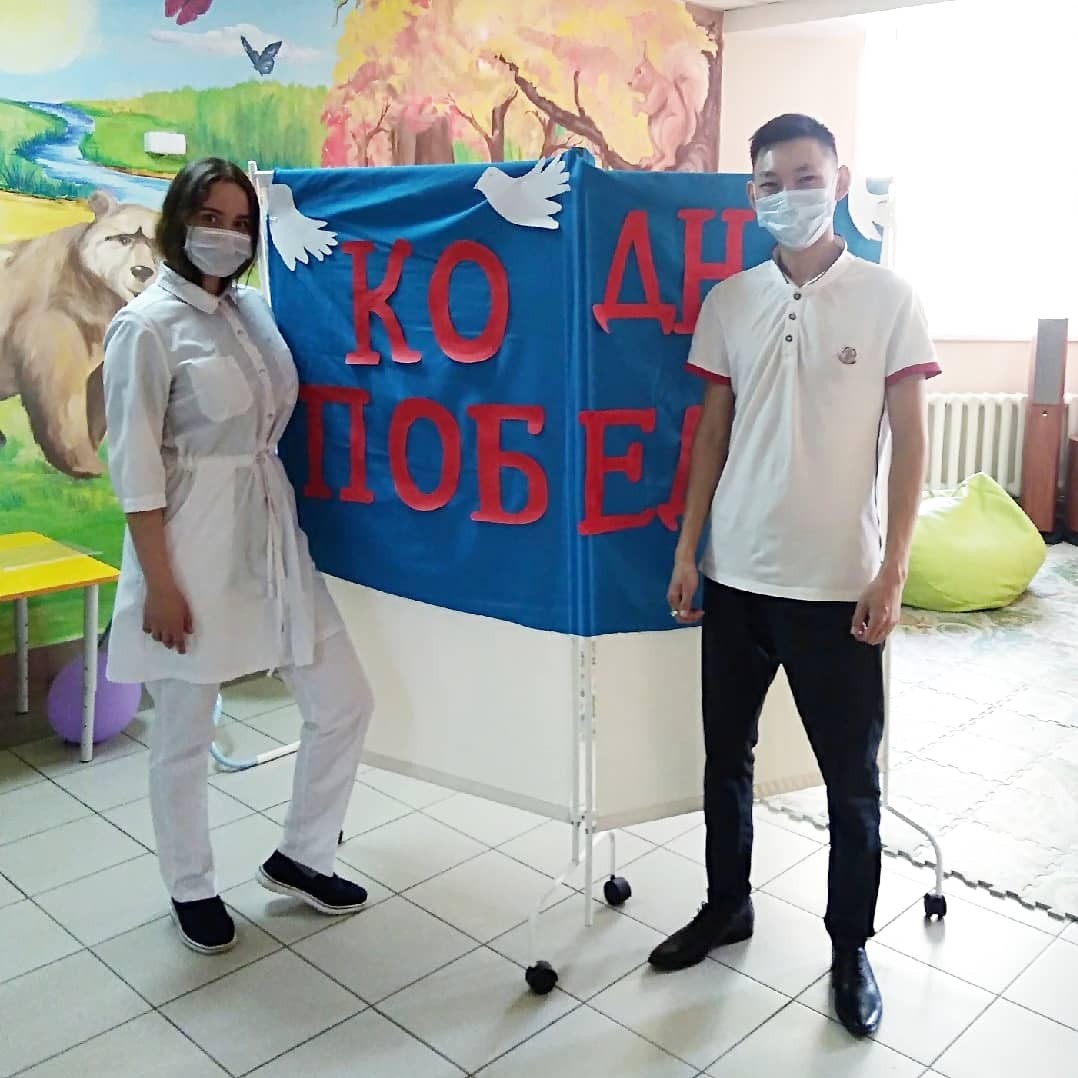 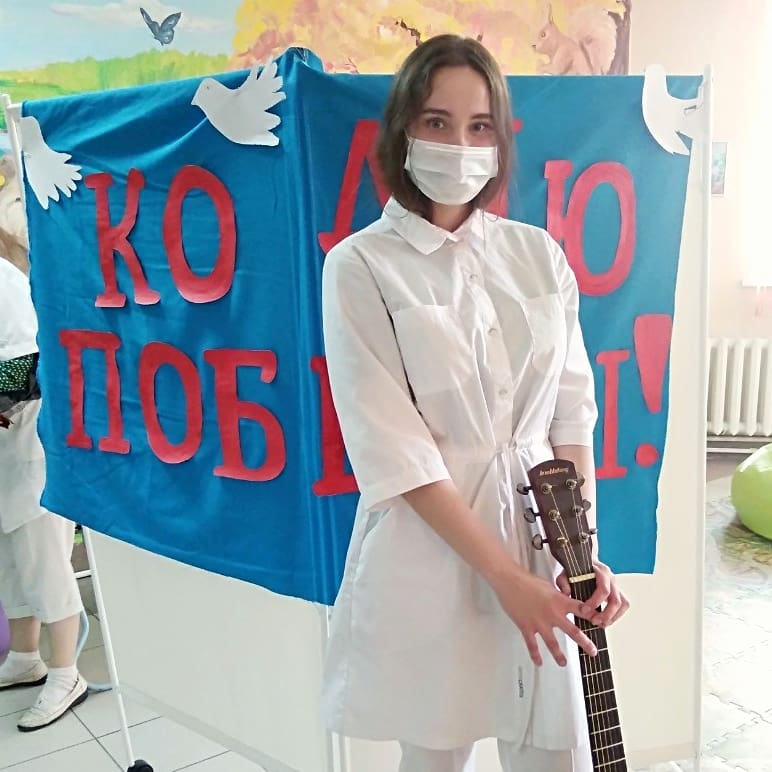 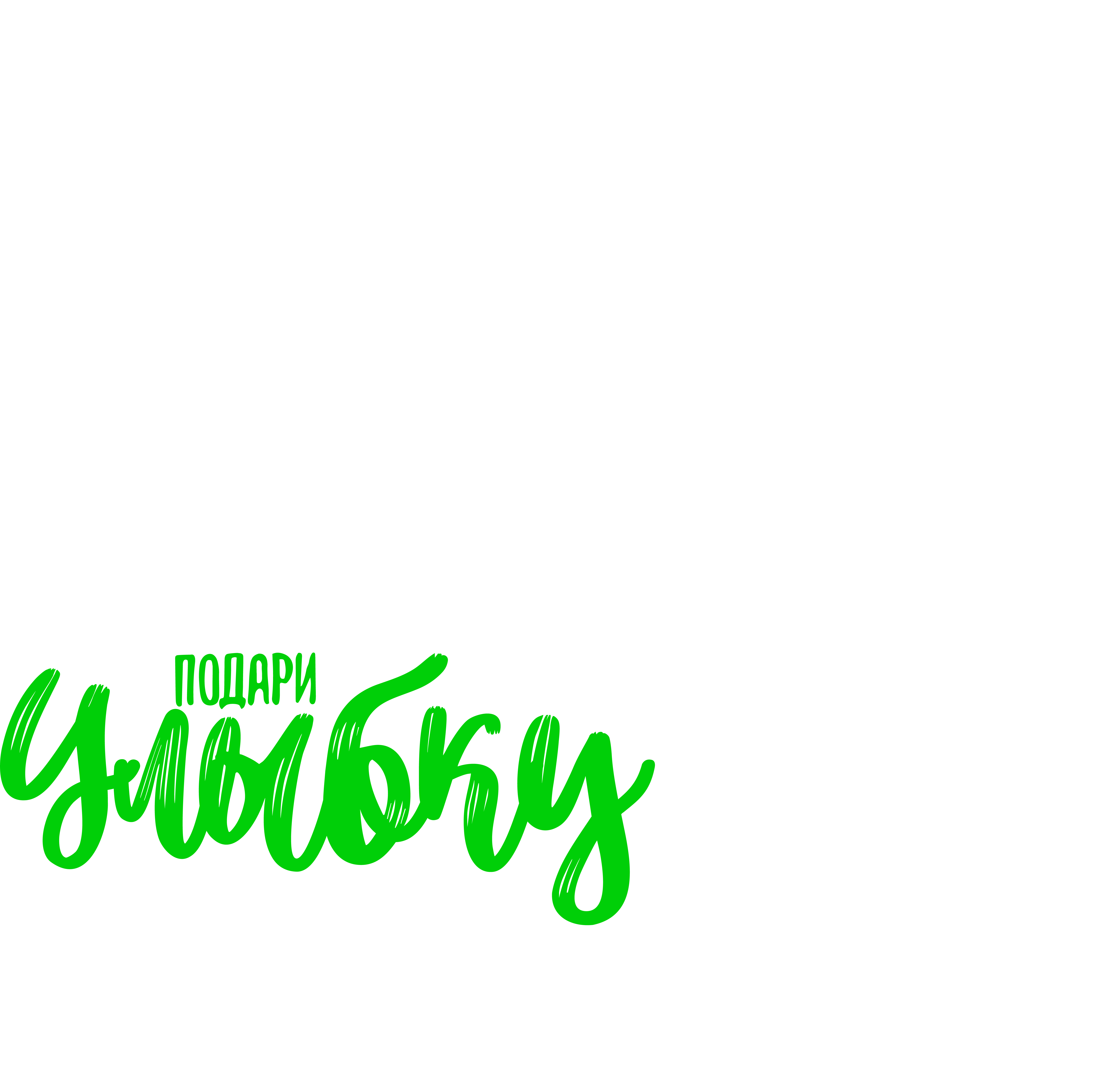 "Ко дню победы" в ГУЗ Забайкальский Краевой Онкологичесий Диспансер (ЗКОД)(военные песни под гитару)
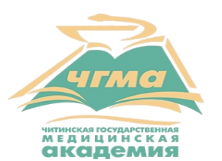 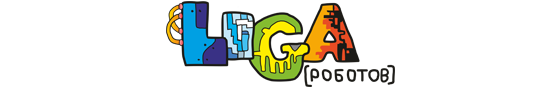 Сроки реализации
Проект находится на стадии реализации
Старт: январь 2019 года 
Окончание: апрель 2020 года
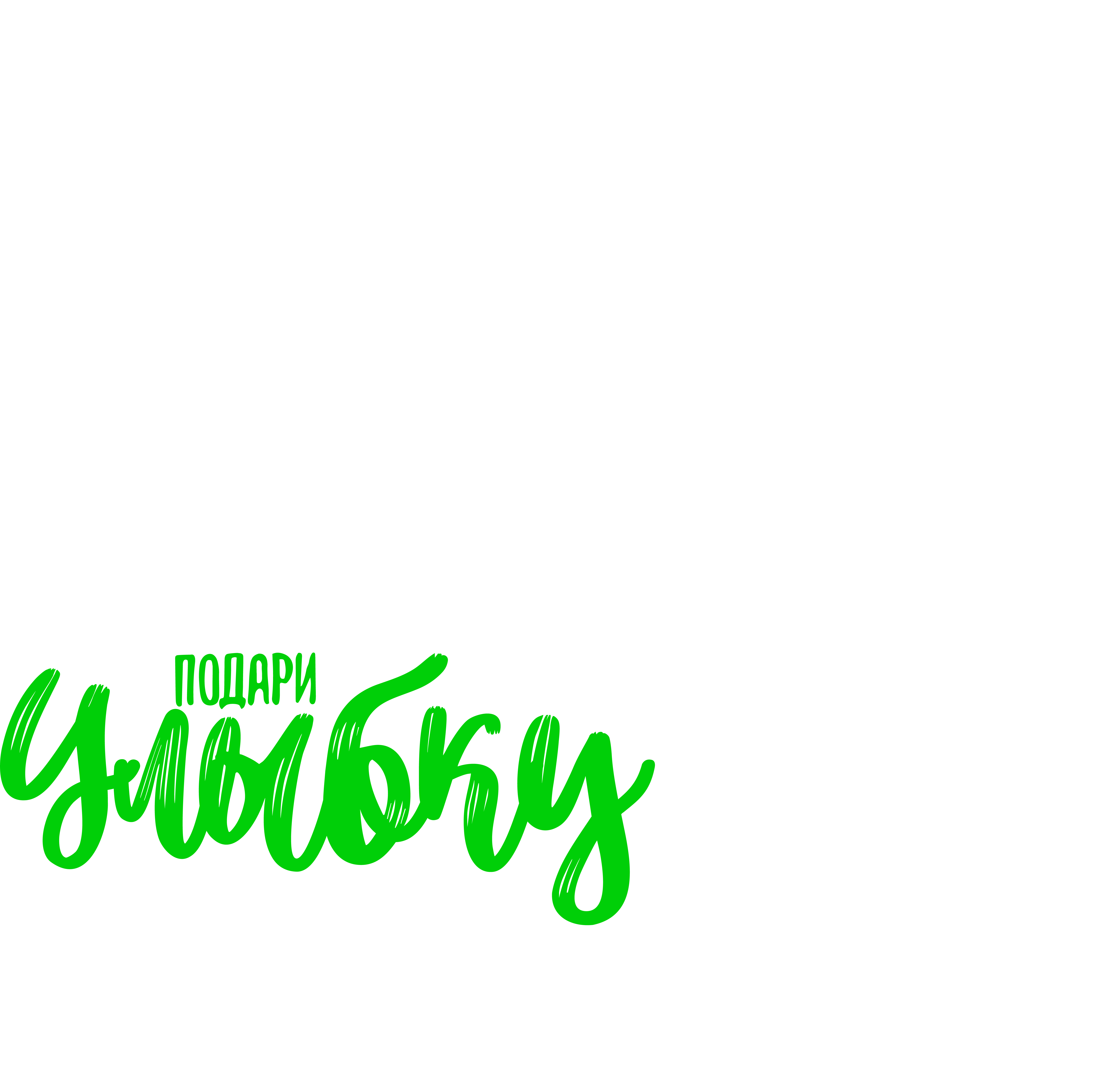 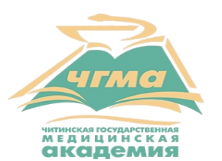 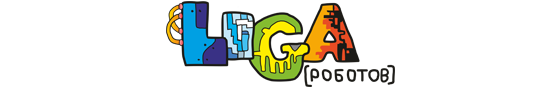 Финансирование
Проезд для перевозки наборов в отделения за счет средств секции дополнительного образования по робототехнике «Лига Роботов Чита»  (LEGO-терапия).
Закупка необходимого материала для творчества за счет личных средств (ART-терапия).
Новые наборы конструкторов «LEGO» для детей дошкольного возраста.
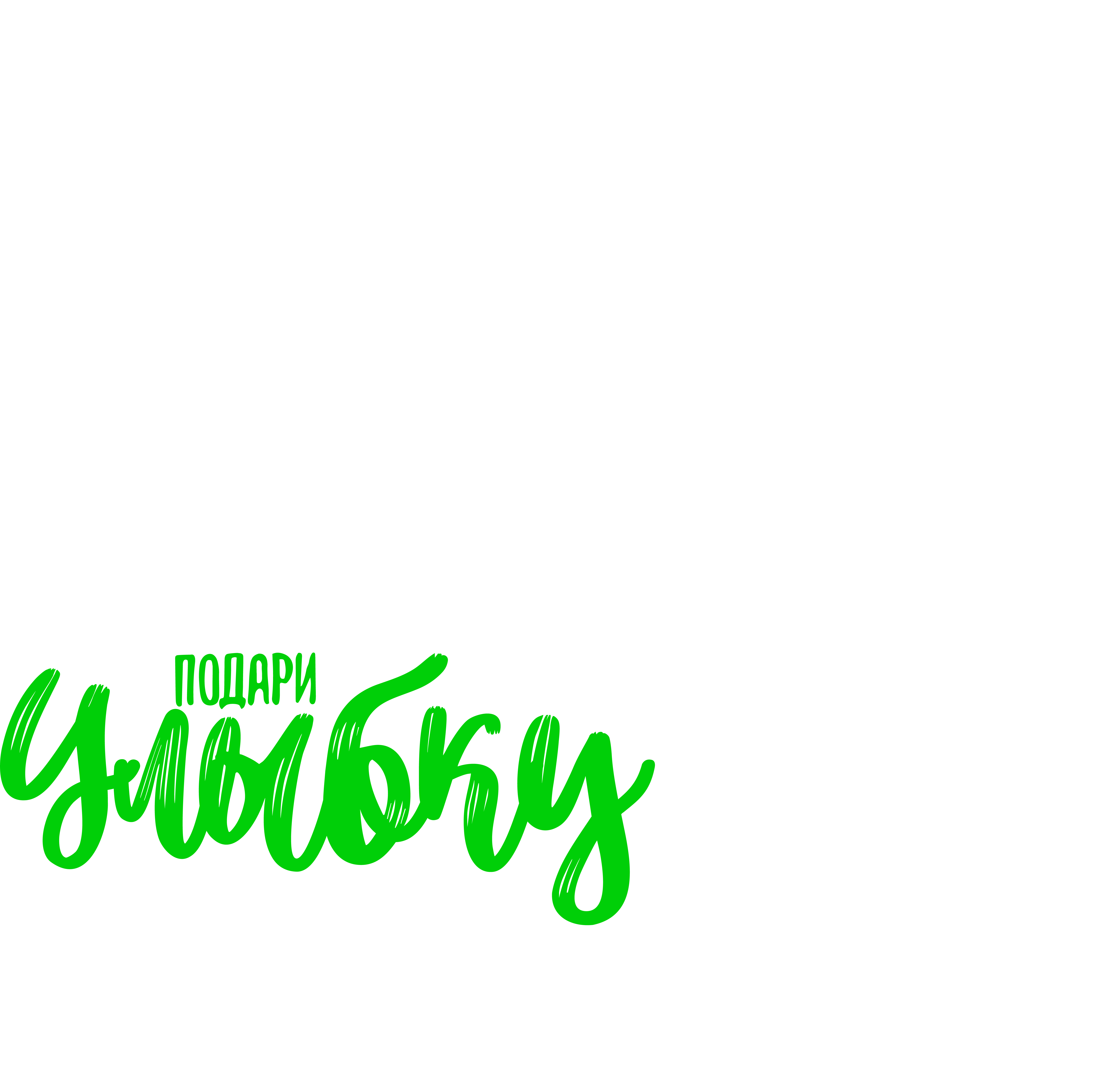 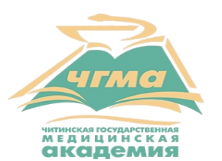 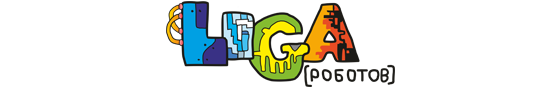 Перспективы проекта
Больший охват отделений.
Улучшение психоэмоционального состояния детей, находящихся на длительном стационарном лечении и, как следствие, ускорение процесса выздоровления.
Распространение методики с волонтерами других регионов и городов.
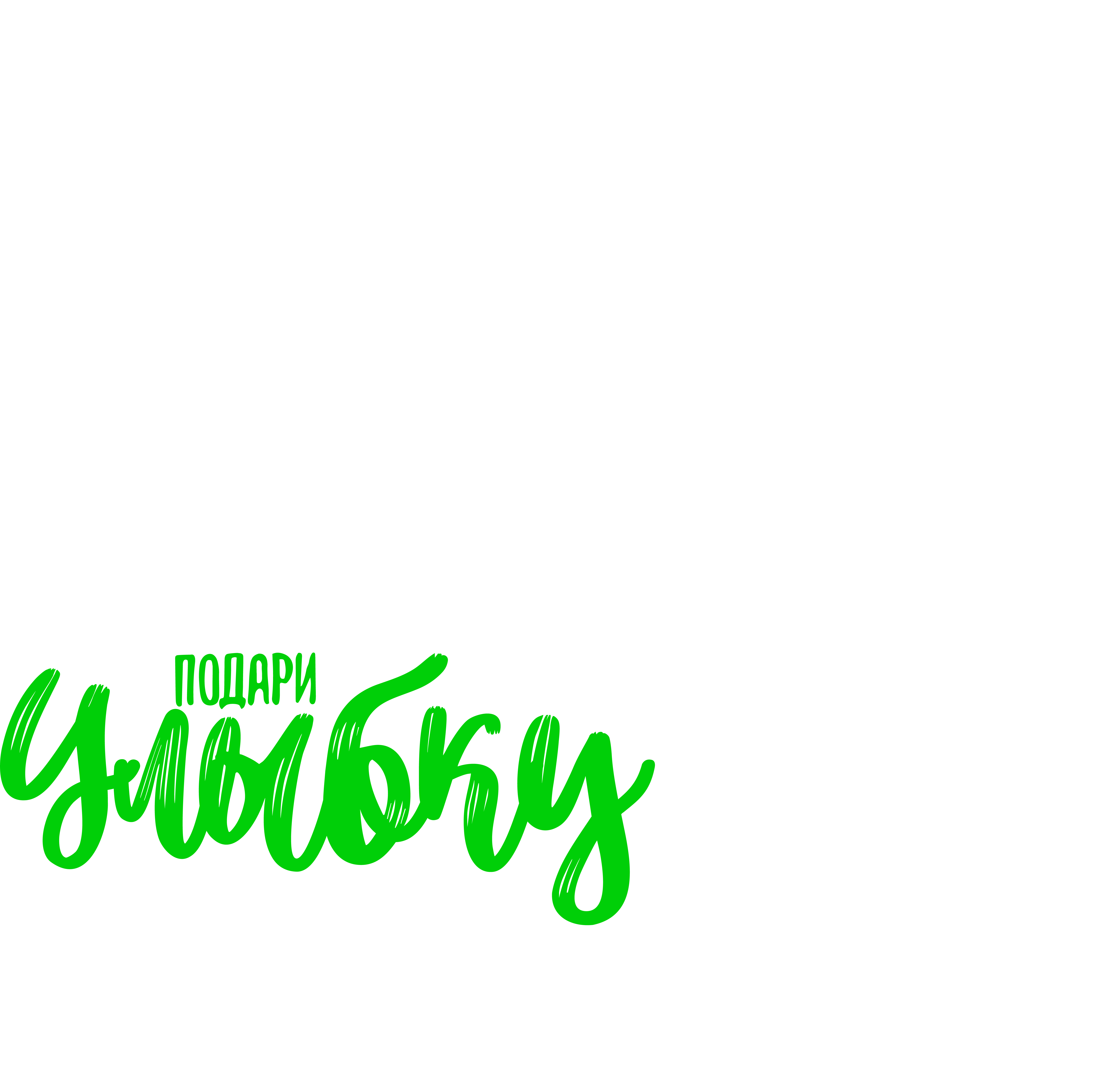 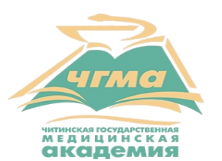 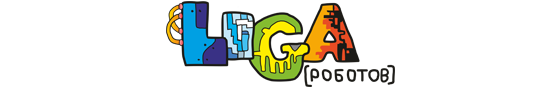 Сведенья об основных исполнителях
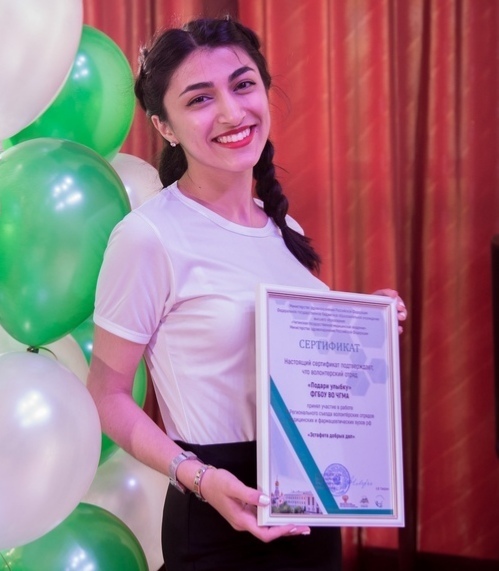 Юсупова Чаманора Ашуралиевна – студентка 5 курса педиатрического факультета ФГБОУ ВО «Читинская государственная медицинская академия» МЗ РФ, руководитель волонтерского отряда «Подари улыбку» ЧГМА, организатор и участник проекта «Дети, не болейте!», преподаватель в секции по робототехнике «Лига роботов» г. Чита.
Долгова Любовь Юрьевна – директор секции по робототехнике «Лига роботов» г. Чита, идейный организатор.
Участники проекта – волонтеры отряда «Подари улыбку» ЧГМА.
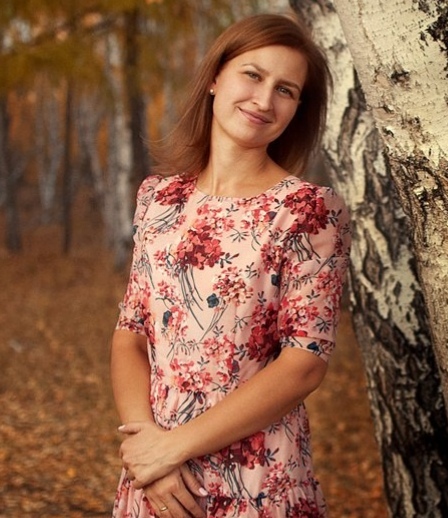 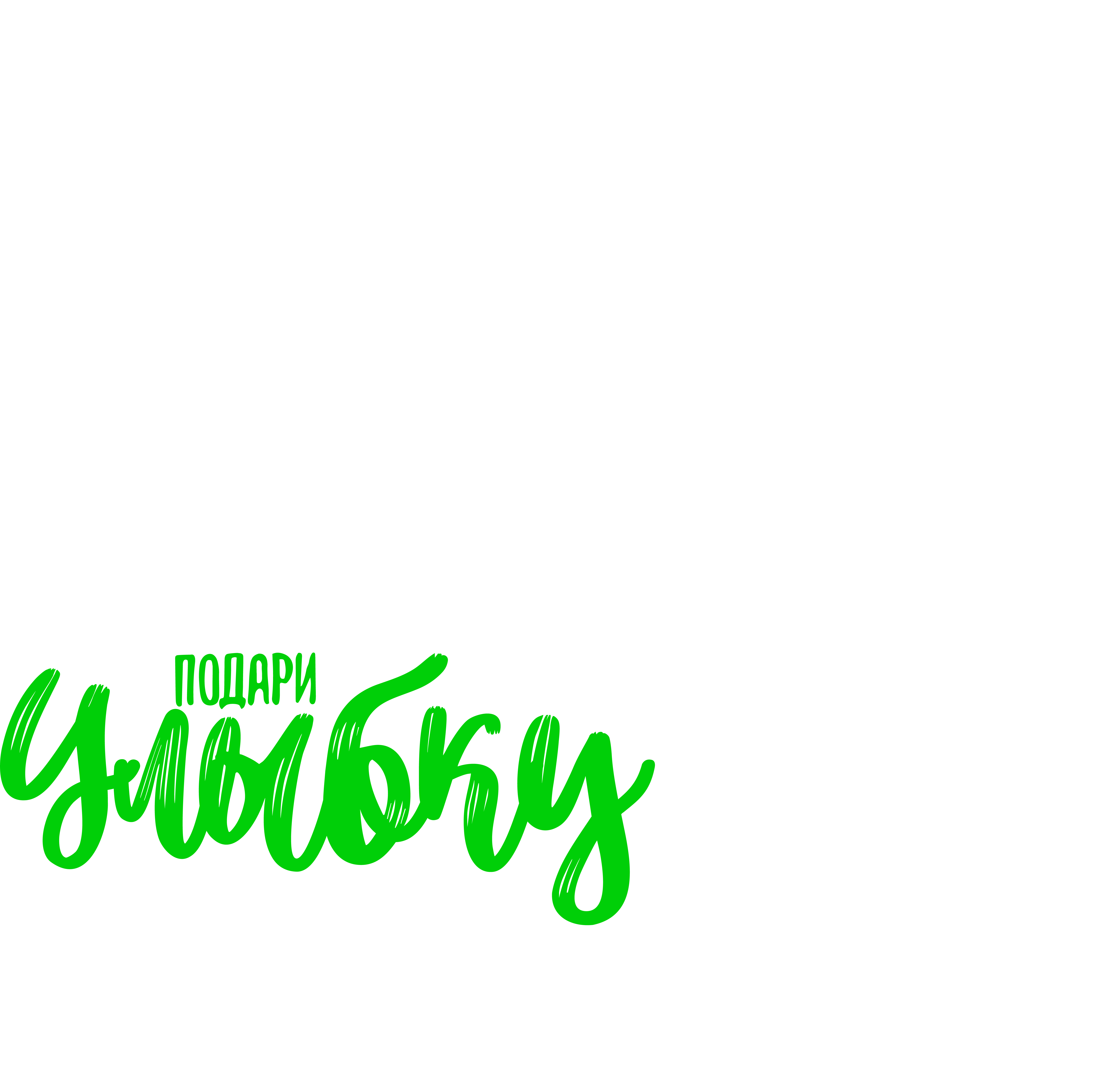 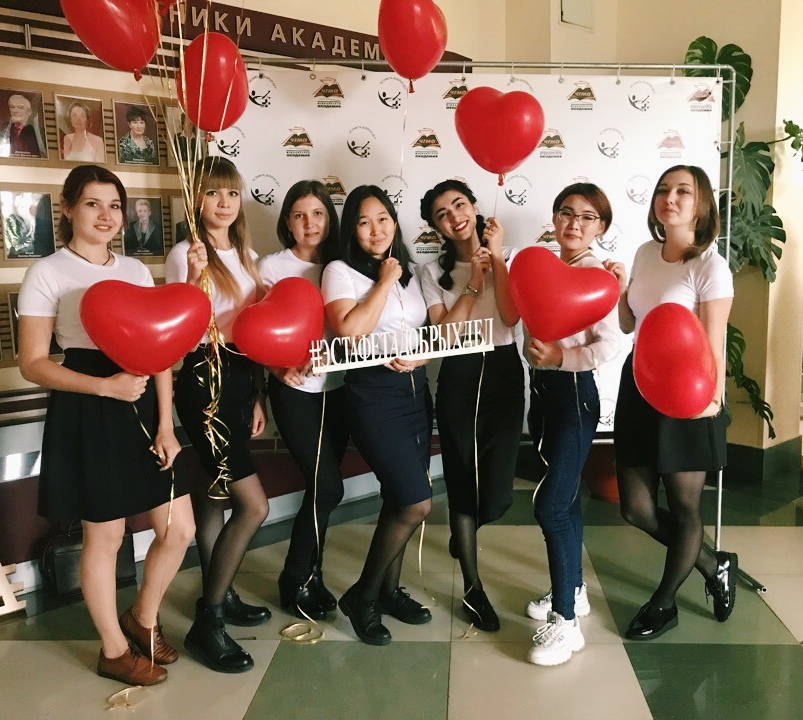 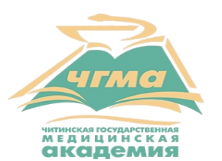 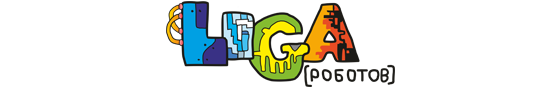 Ответы на вопросы
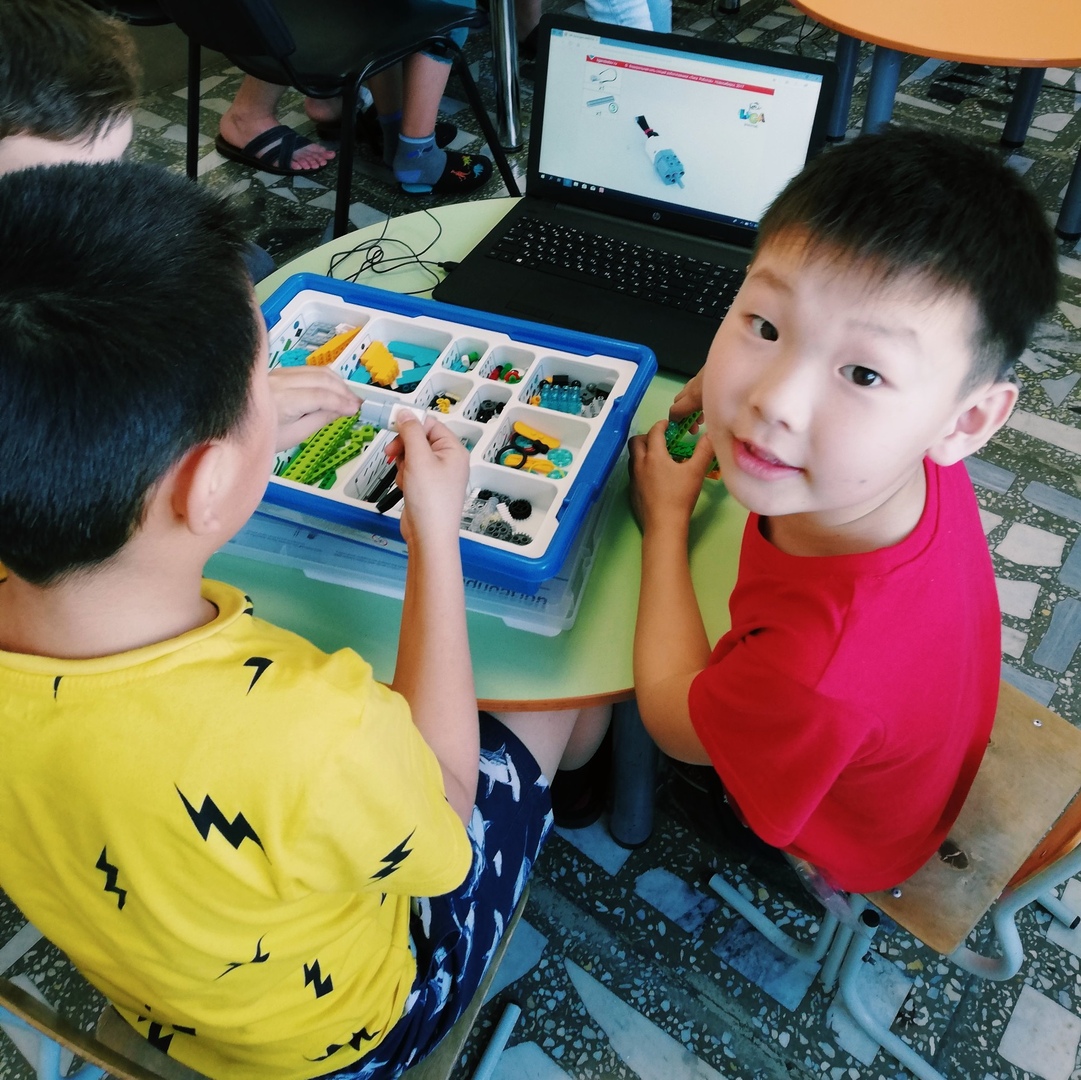 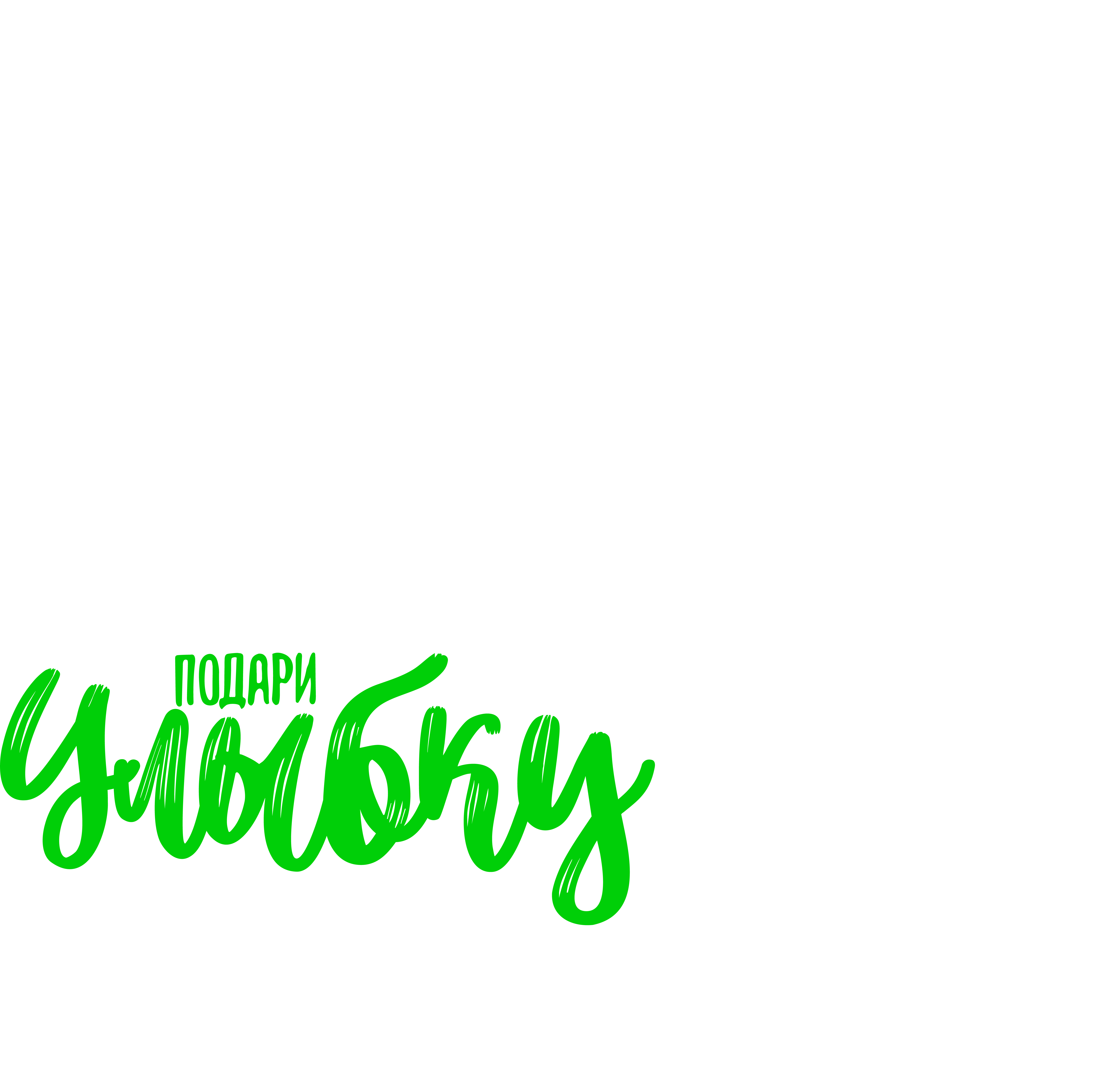 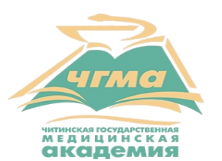 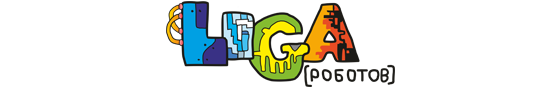 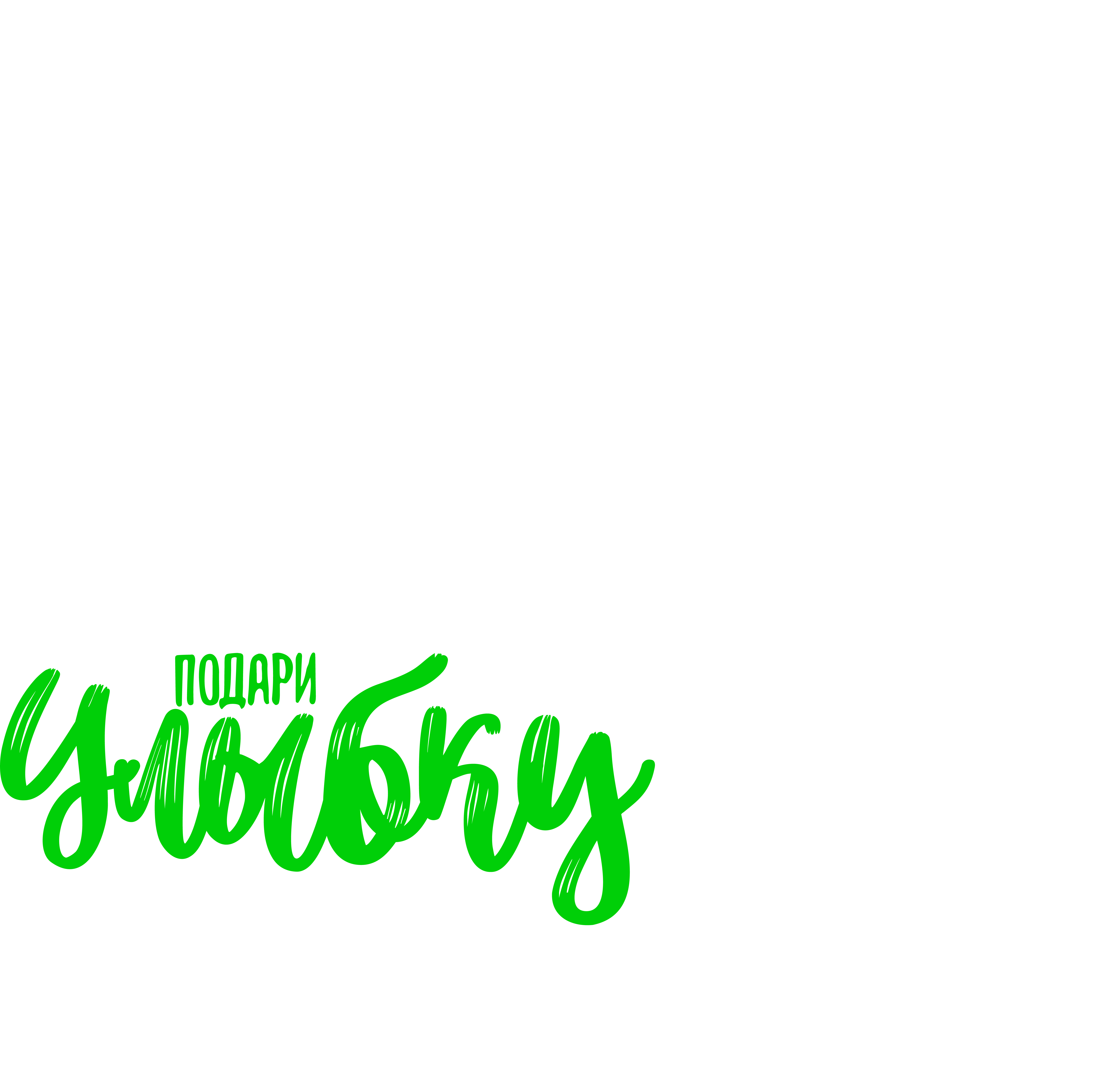 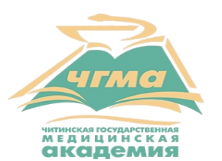 Социальный проект «Дети, не болейте!»
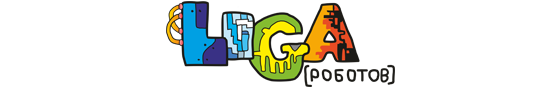 Спасибо за внимание!
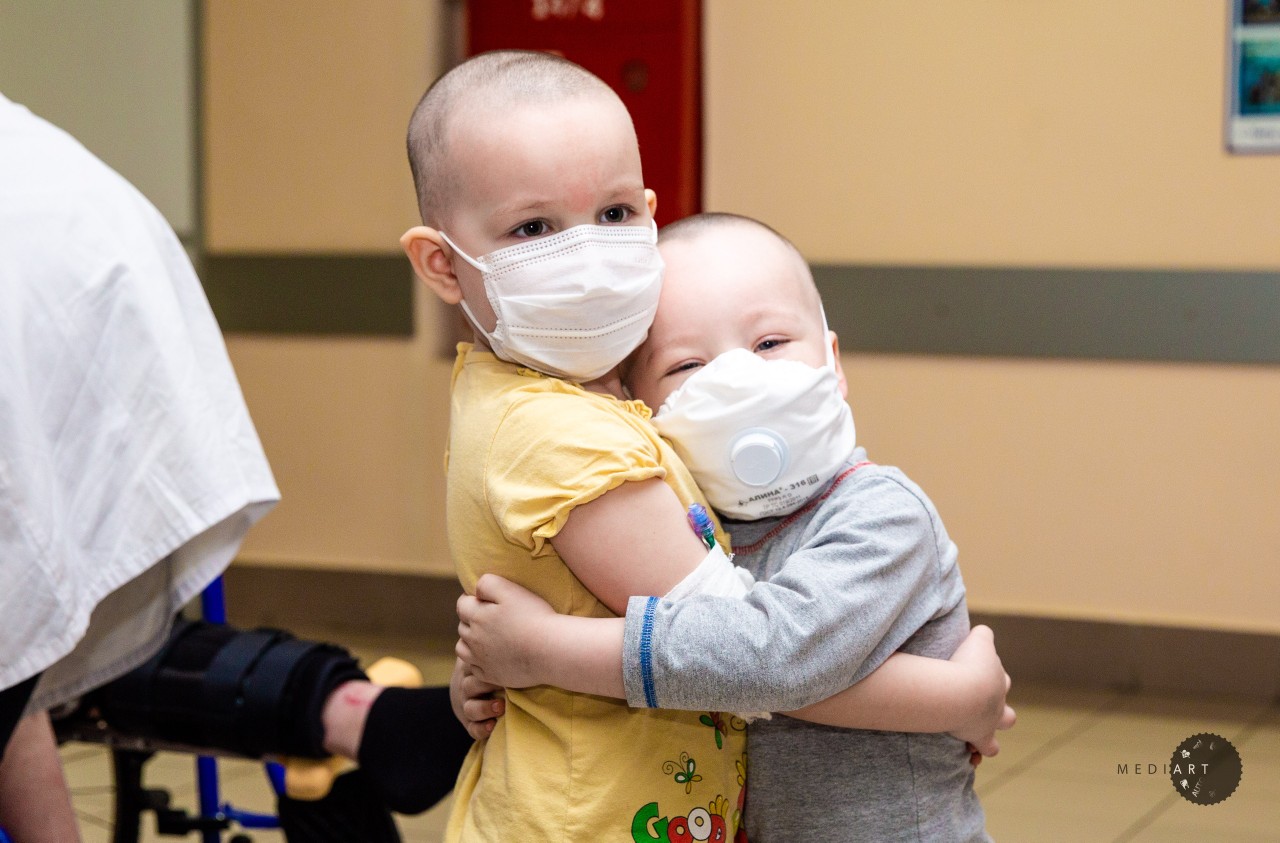